Supported by and in collaboration with Sustainable Energy for All. Consolidated by Kartoza
GEOSPATIAL DATA MANAGEMENT FOR ENERGY ACCESS
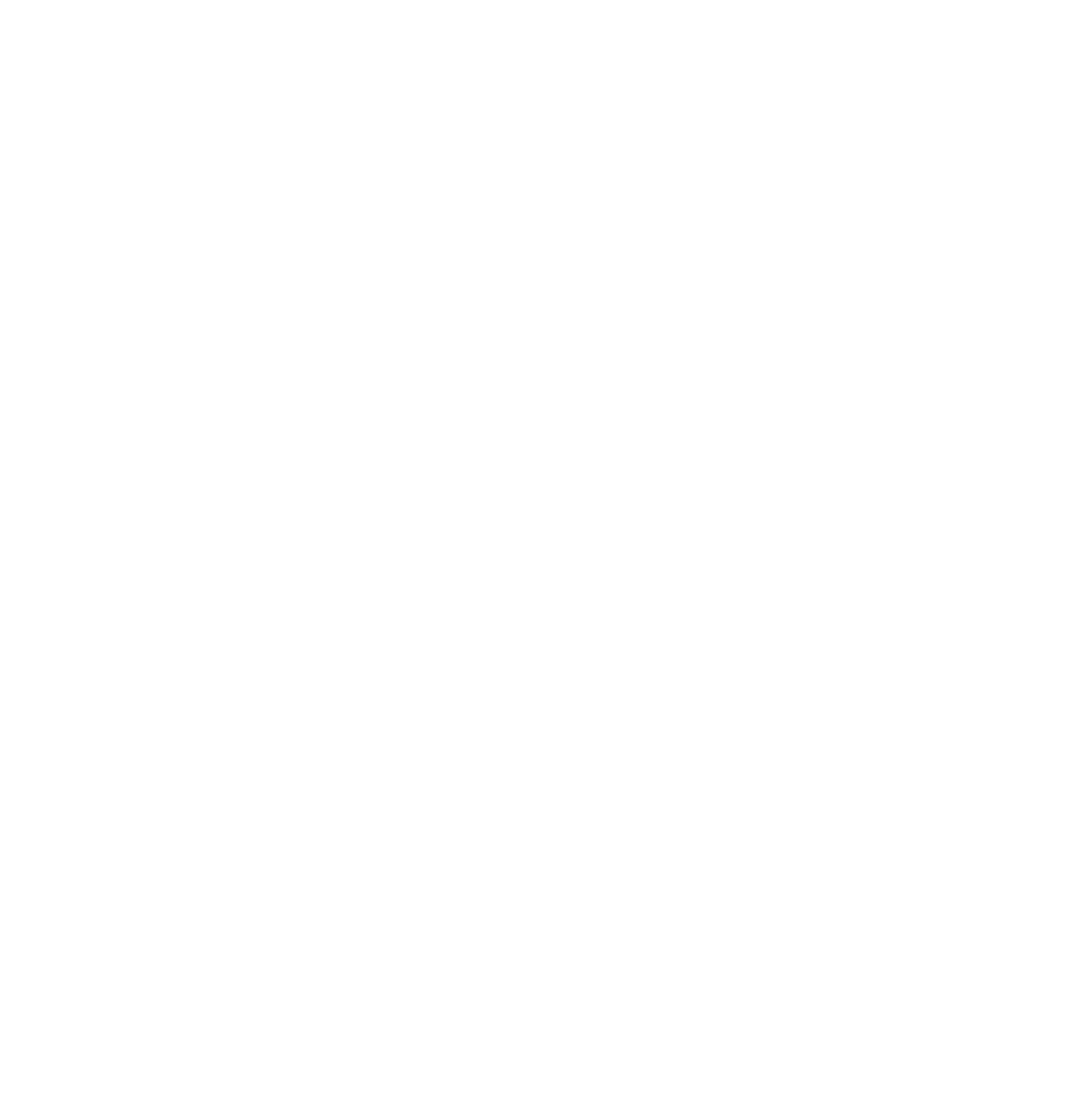 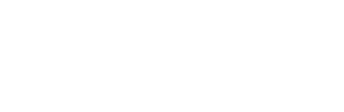 LECTURE 7SETTING UP AN SDI ECOSYSTEM FROM THE BEGINNINGPart A
Version 1.0
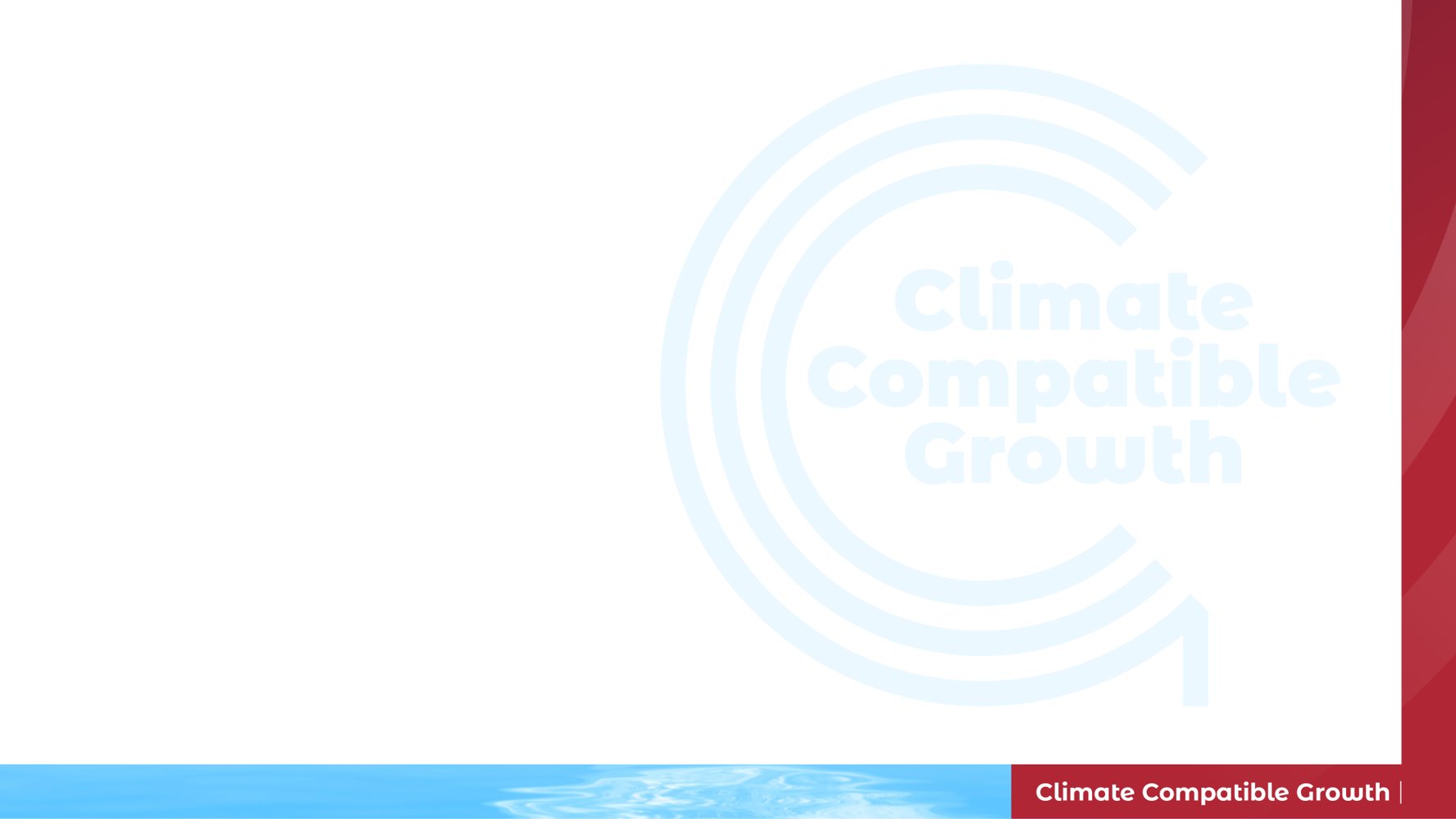 Learning Outcome
In this lecture, you will learn how to set up an SDI ecosystem from scratch. You will do a deep dive into the following concepts:
Database design
System architecture
Getting all components to work together
GIS
GeoServer
PostGIS
GeoNode
By the end of this lecture, you need to be able to understand the key technical components of an SDI and how to evaluate them.
1
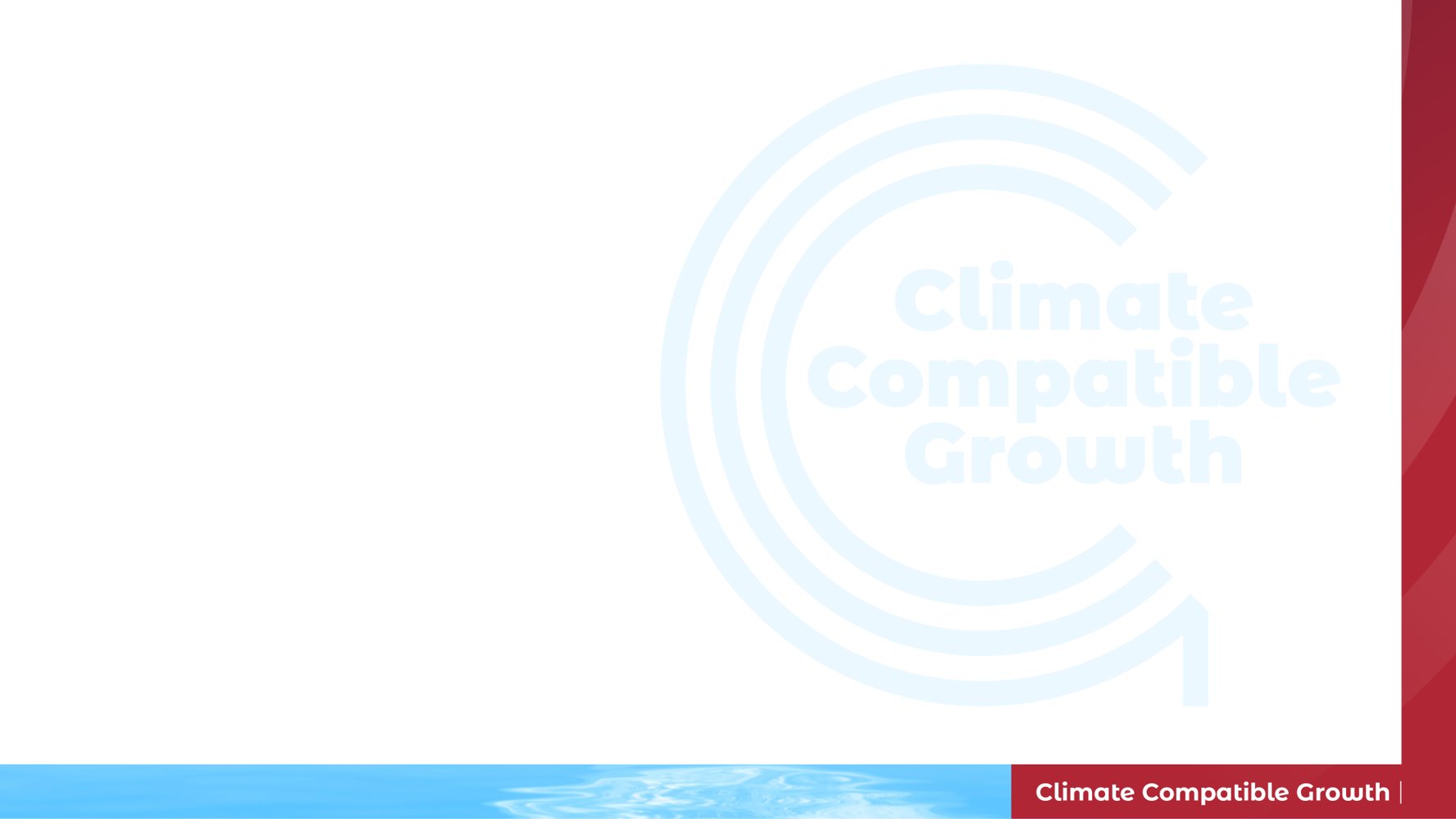 7.1 Considerations for Setting up an SDI
An SDI platform e.g. GeoNode consists of the following software components:
Database 
Geodata Server 
Metadata publishing service (pycsw)
Web application framework
 Examples of other SDI platforms
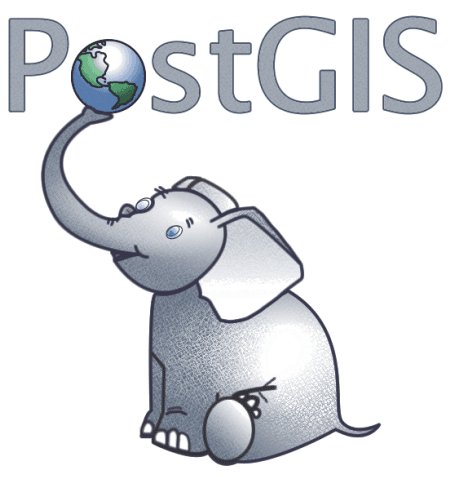 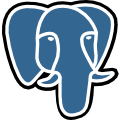 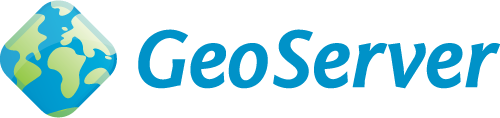 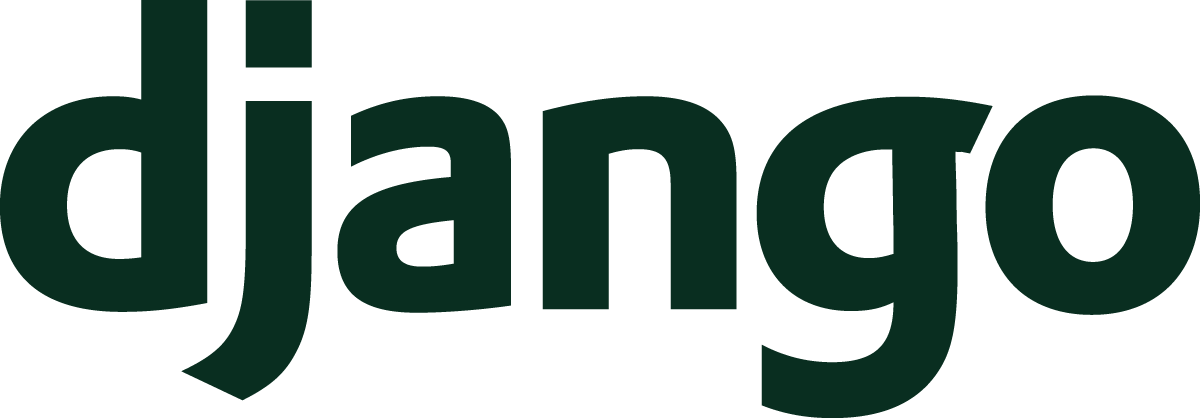 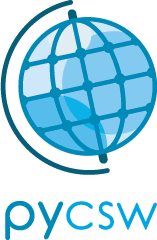 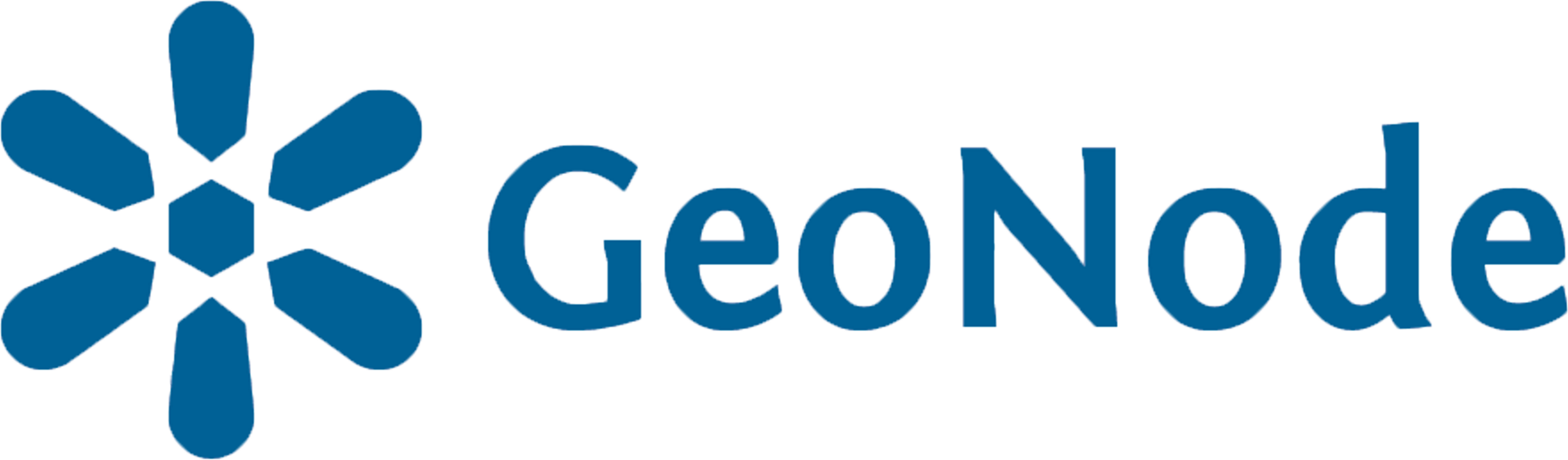 2
[Speaker Notes: An SDI platform e.g. GeoNode consists of the following software components:
Database (PostgreSQL with PostGIS and file storage)
Geodata Server – (GeoServer)
Metadata publishing service (pycsw)
Web application framework that binds the different components together (Django)
Examples of other SDI platforms: GeoNetwork, CKAN, geOrchestra]
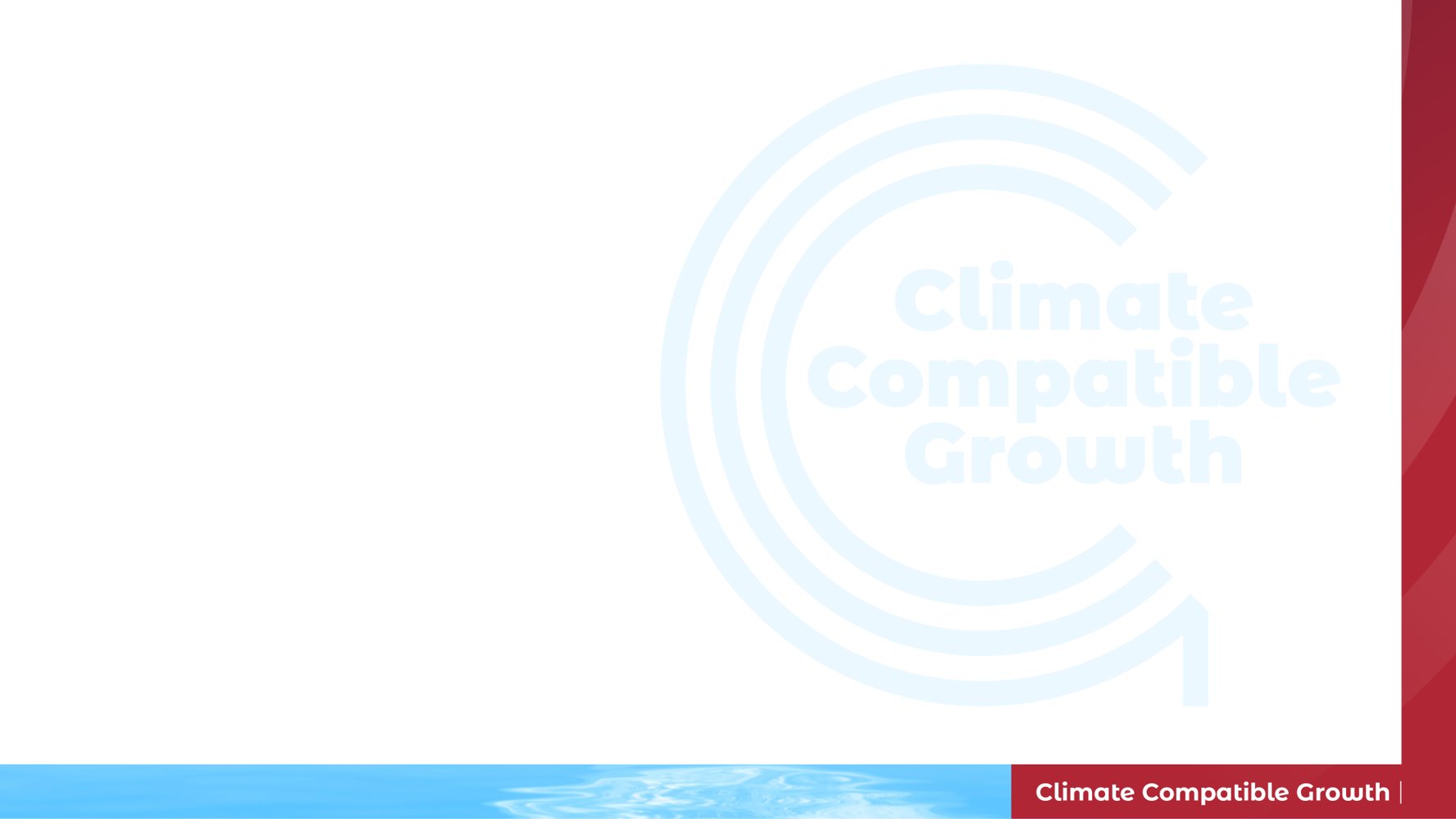 7.1 Considerations for Setting up an SDI
Architectural – Database design, hosting, security, which SDI platform to use, etc.
Organisation and Governance – Involves human decisions to determine business processes, which metadata standards to adopt, etc.
Capacity Building – Determine how people should be trained to understand the workflows and benefits of using an SDI.
3
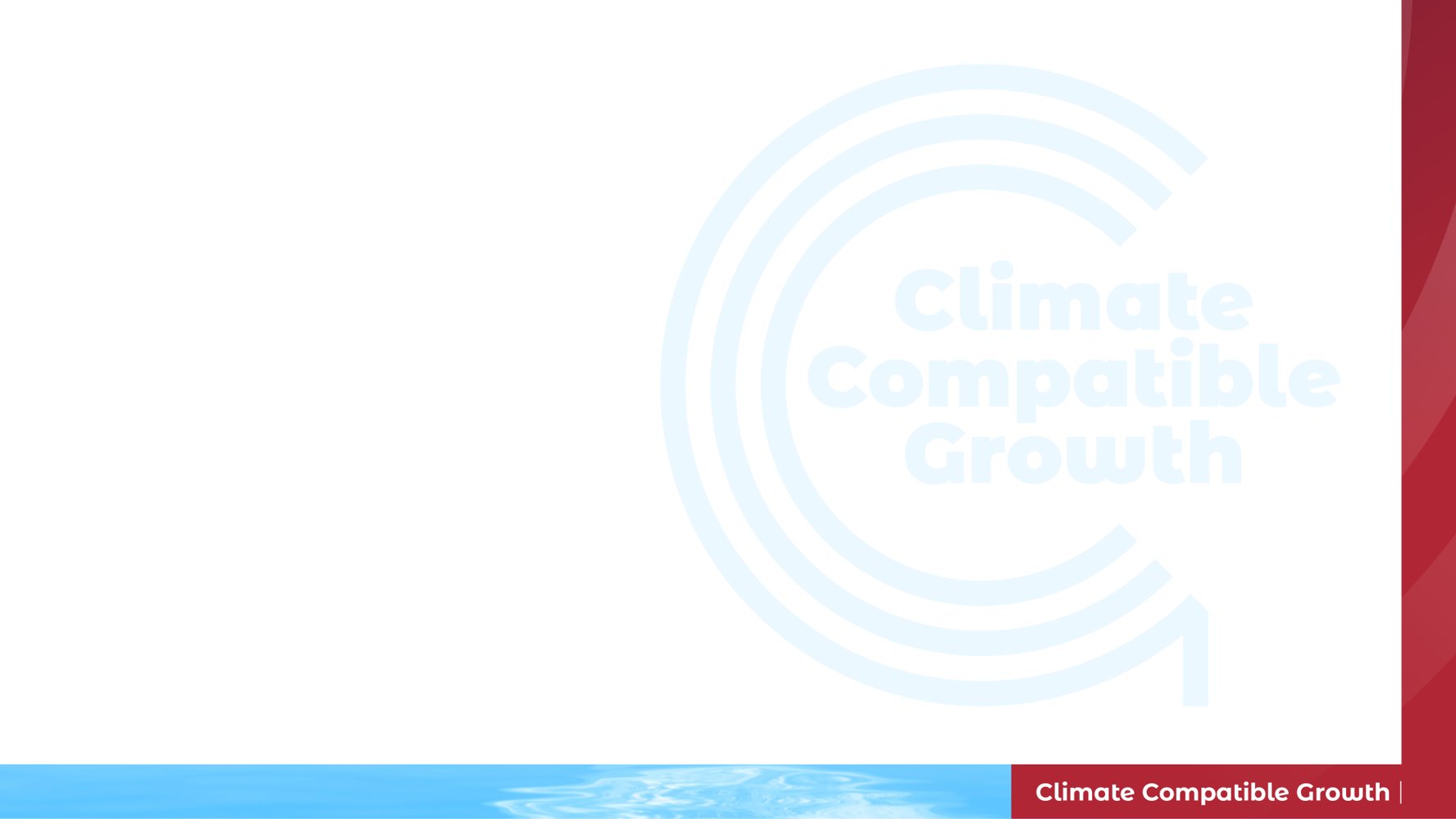 7.1 Database Design
Database design is the process of organizing data according to a database model.
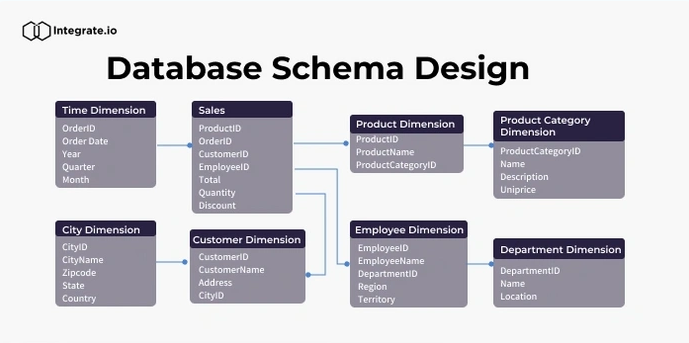 Picture Source: Complete Guide to Database Schema Design
Source: Database design best practices
4
[Speaker Notes: Database design is the process of organizing data according to a database model. Identifying what data needs to be stored and how data elements interact with each other. A database management system manages the data for this purpose.

Database Design Principles:
Determine what database design tool to use, e.g. Lucidchart, DataGrip, DBeaver, Draw.io etc.
Plan how you want to structure the data, determining key relations between the data sets
Determine what kind of data you need to store in the database, e.g. vector data, raster data, tabular, point cloud data, etc.
Determine how users will ingest data into the database. An SDI can facilitate this, but in some cases considerations need to be catered for.]
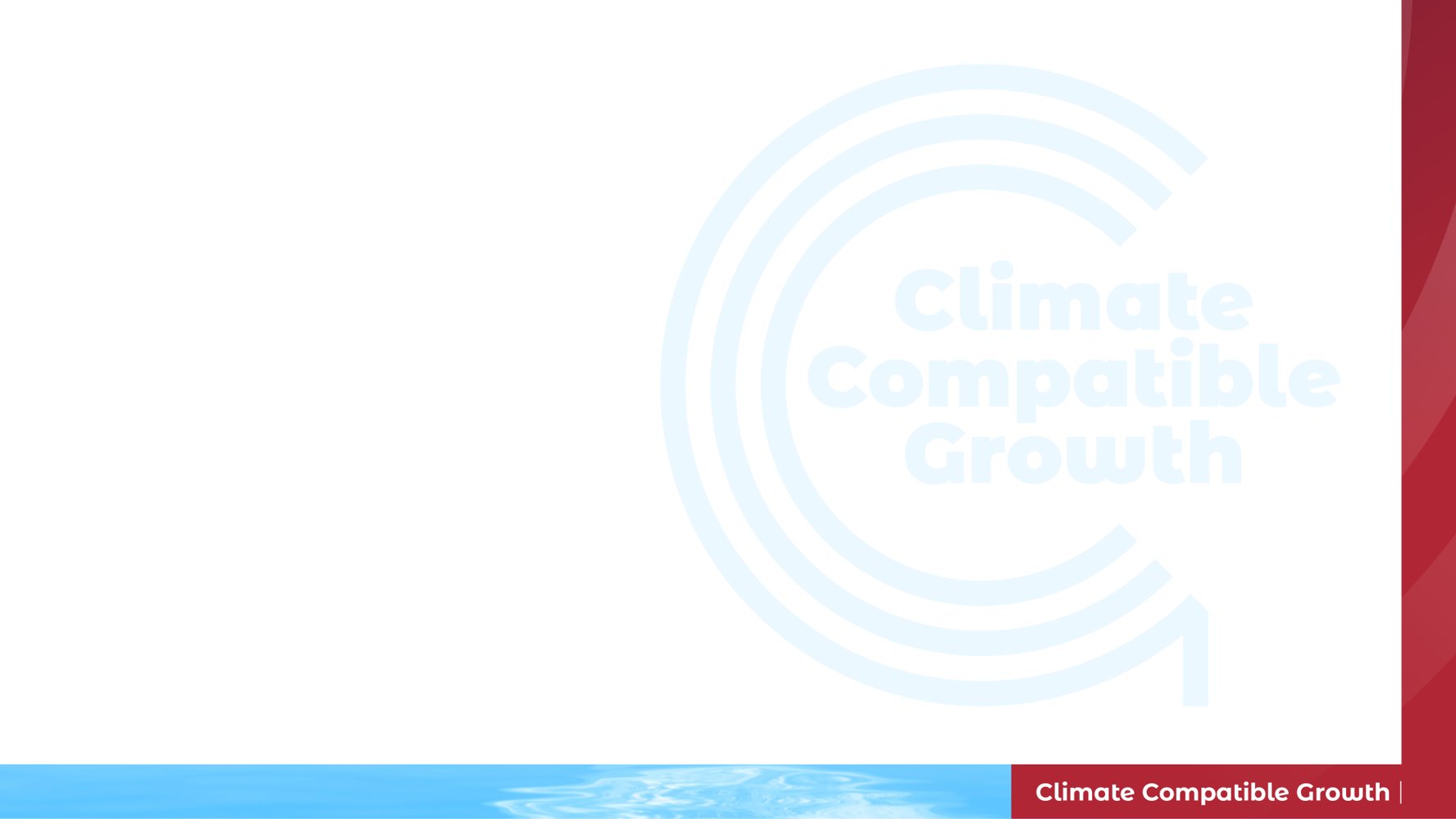 7.1 Database Design
Database Software
Database software is utilized to generate, modify, and manage database files and records, facilitating simpler file and record creation, data entry, data editing, updating, and reporting.
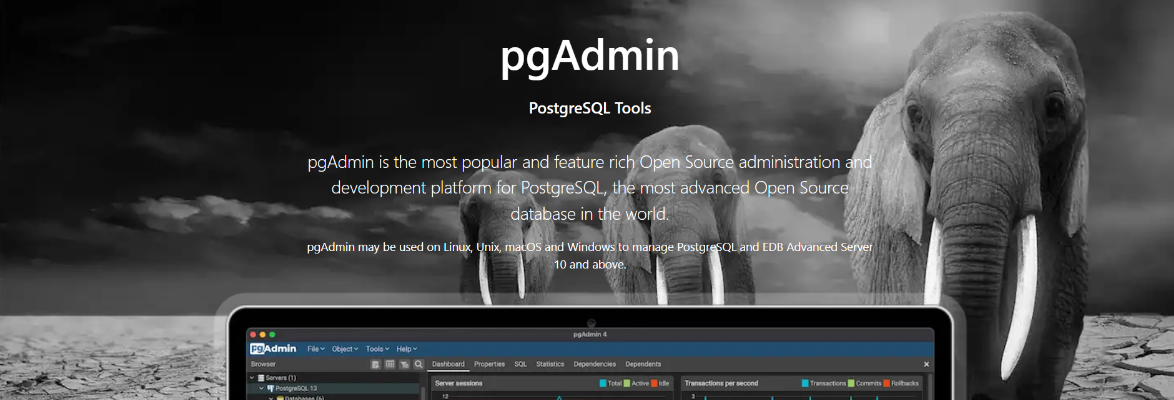 Source: What is a Database?
5
[Speaker Notes: The software also supports data storage, back-up and reporting, multi-access control and security.]
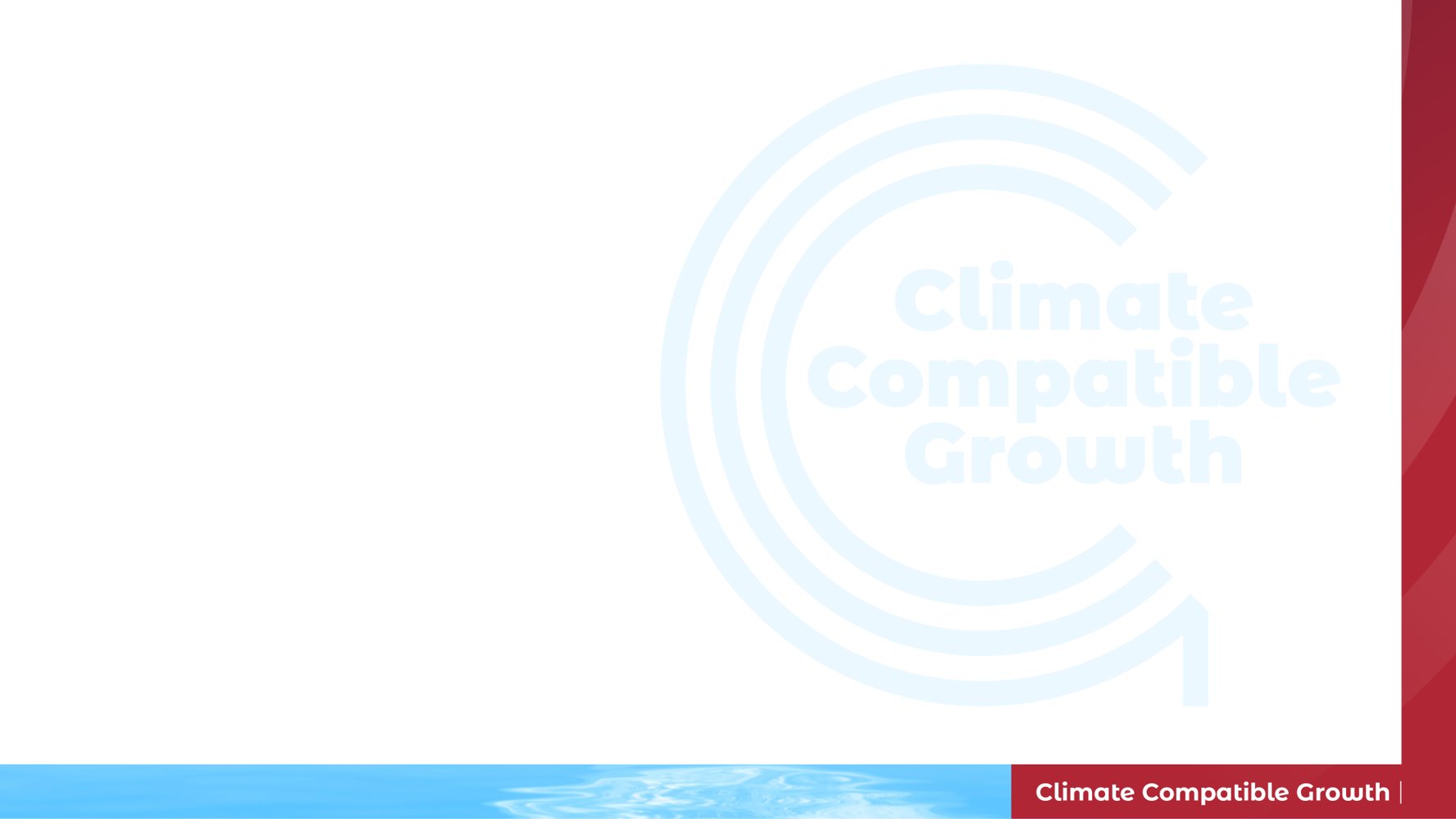 7.1 Database Design
Setting up a PostgreSQL Cluster
Download the PostgreSQL installer and follow the instruction to install and configure it.
Download and install a tool to manage or interact with the database i.e. pgAdmin 4, or DBeaver.
Launch pgAdmin or DBeaver and set-up a connection to the database cluster created above.
Create a database to store all the data you need.
Install the appropriate extensions for your PostgreSQL database. Examples are PostGIS, postgis_raster.
6
[Speaker Notes: Note: In lecture 1 hands-on exercise, you installed PostgreSQL]
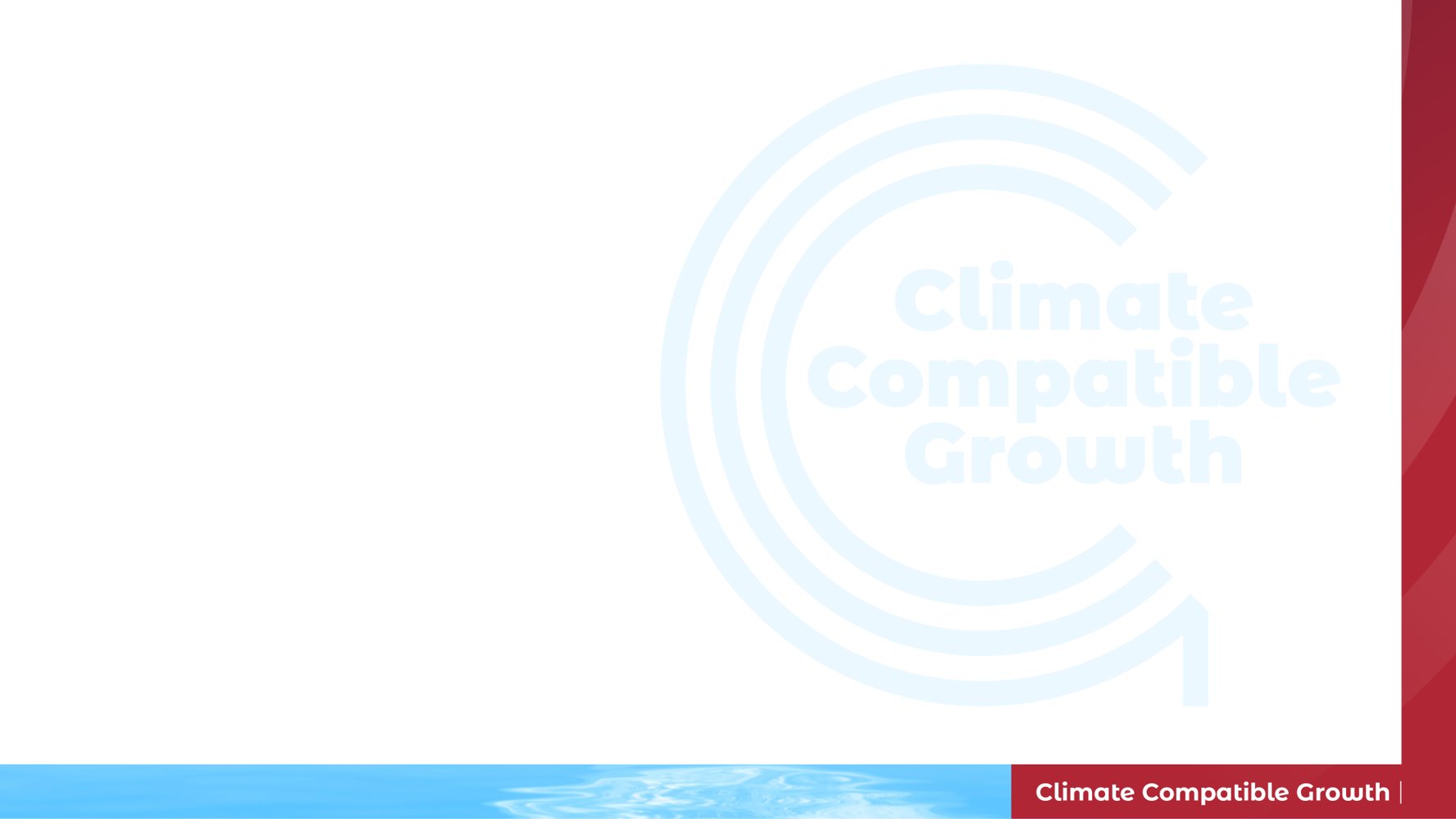 7.1 Database Design
Setting up a PostgreSQL Cluster
The database can be populated using SQL generated from the database design software you used for the design.
The database serves as the foundation for storing spatial and attribute data.
PostgreSQL is a powerful open-source relational database management system.
PostGIS is a spatial extension for PostgreSQL that adds support for geographic objects, spatial indexing and spatial functions.
7
[Speaker Notes: Note: In lecture 1 hands-on exercise, you installed PostgreSQL]
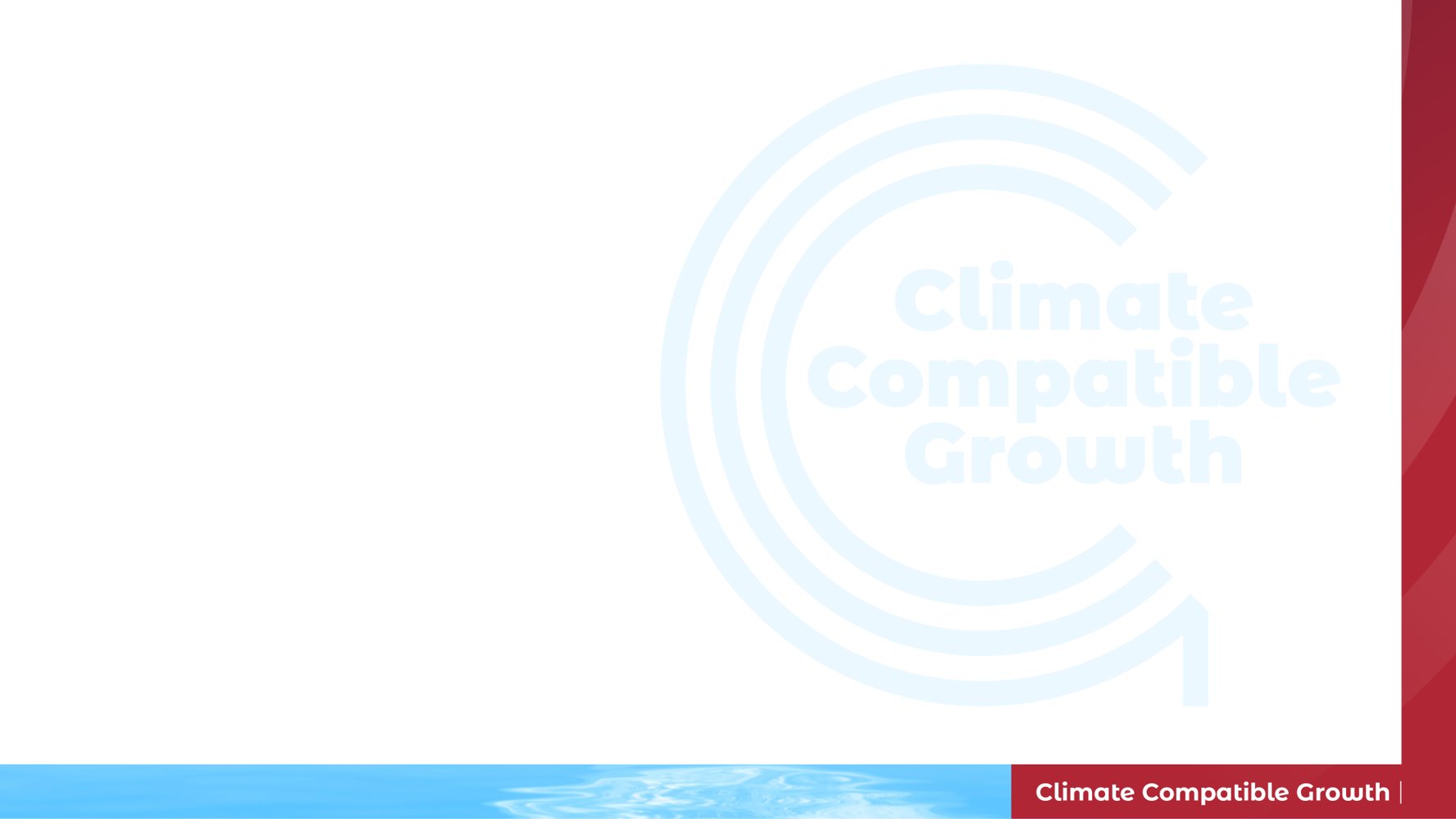 Summary
Database Design Key Concepts
Databases form part of the architectural components of setting up an SDI. This includes:
Database design
Hosting
Security
Which SDI platform is suitable to use
8
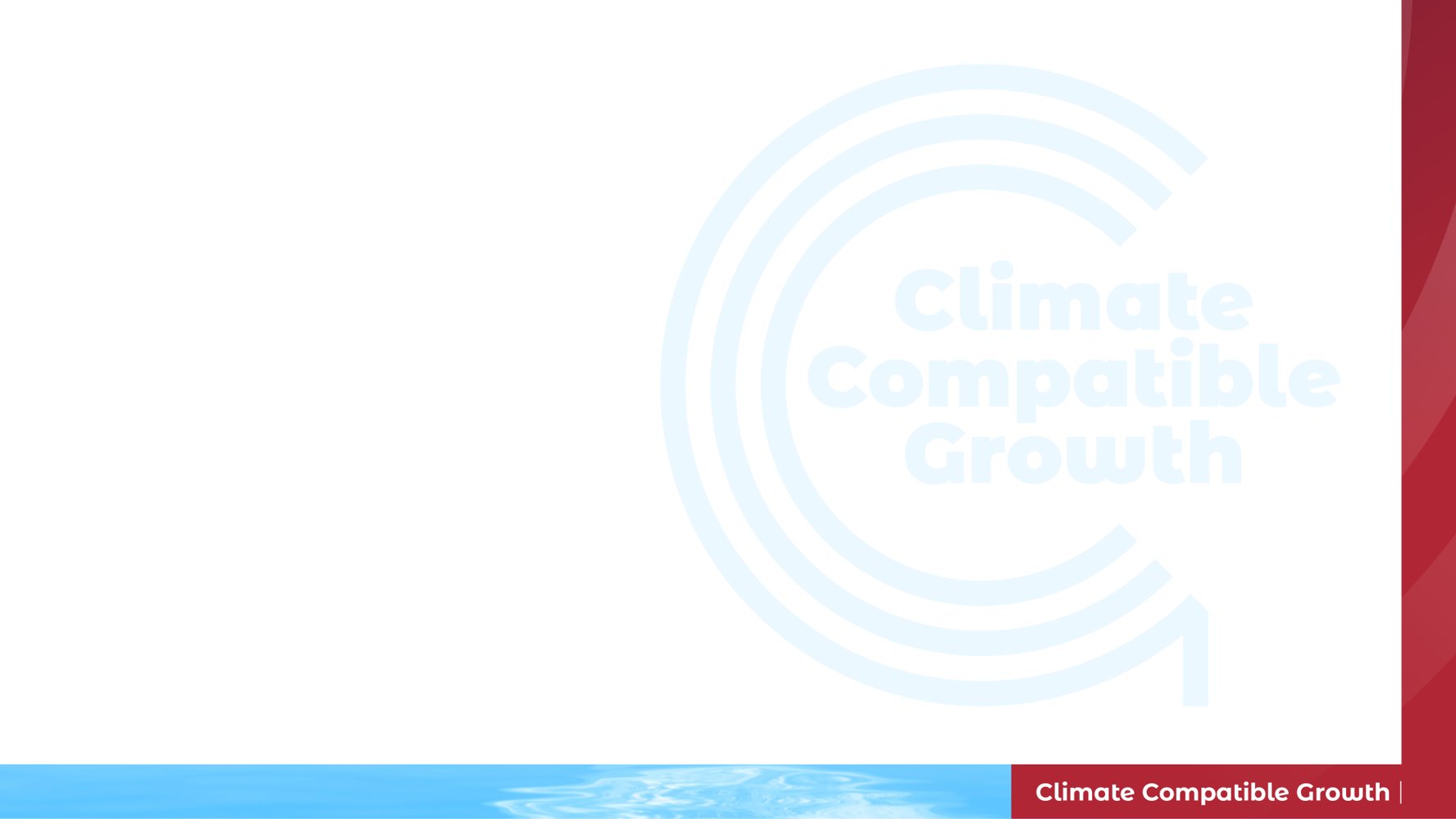 7.2 System Architecture
Implementing these protocols enables standardised access and manipulation of spatial data across different systems and platforms, promoting seamless integration and data interoperability.
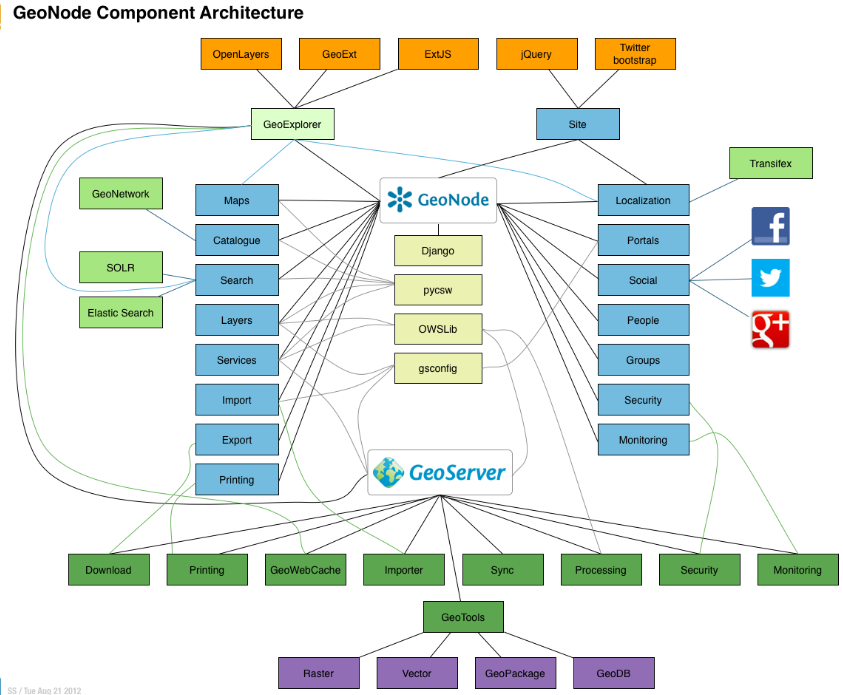 Source: GeoNode Component Architecture
9
[Speaker Notes: Implementing these protocols enables standardised access and manipulation of spatial data across different systems and platforms, promoting seamless integration and data interoperability. 

System architecture refers to the overall design and structure of the SDI ecosystem. It includes hardware and software components, network configuration and scalability considerations.

 The architecture should be designed to handle data volume, user traffic and ensure high availability of the SDI services.]
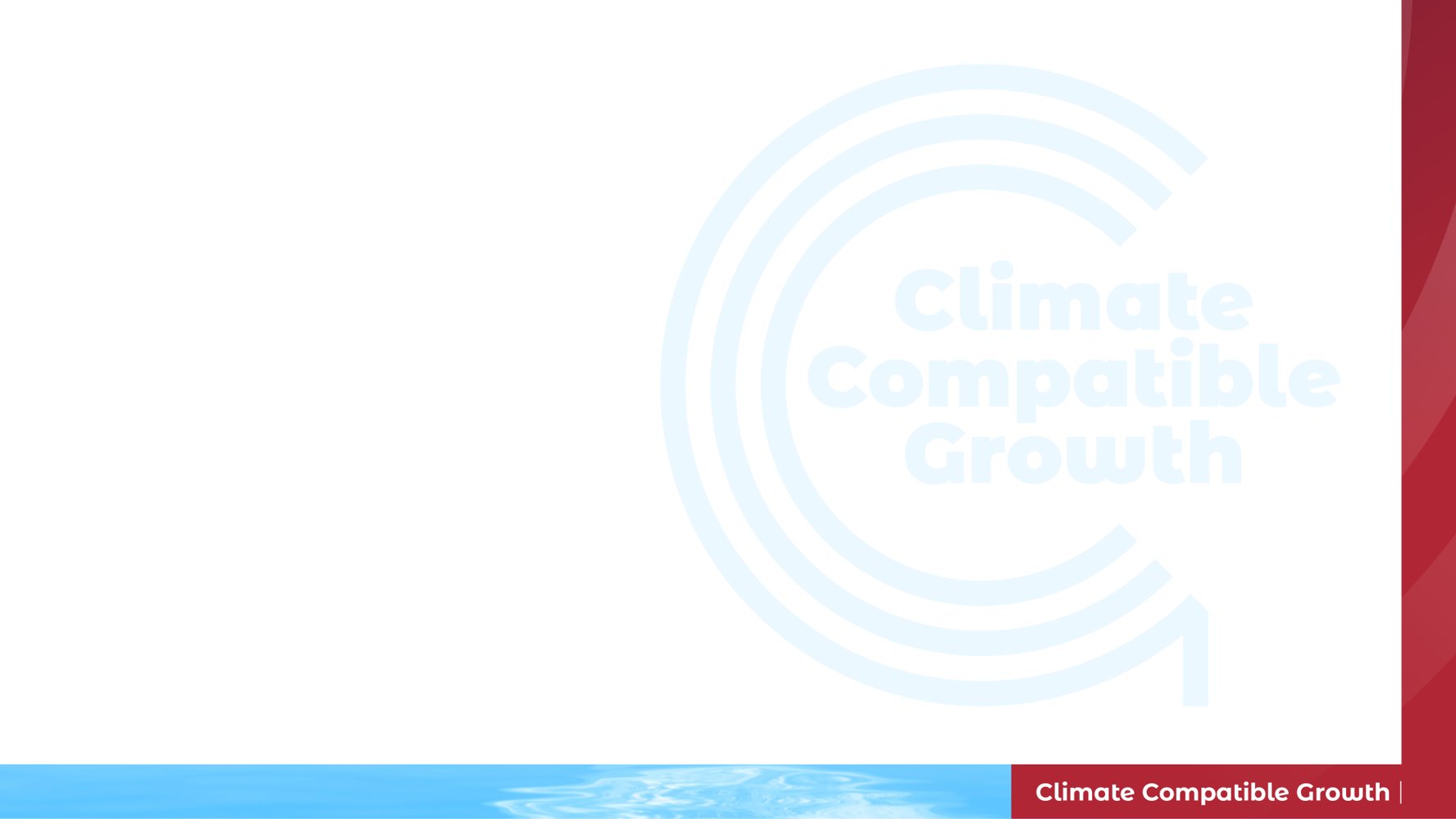 Summary
System Architecture Key Concepts
The main concepts of the system architecture:
The overall design and structure of the SDI ecosystem. It includes 
The hardware and software components, 
The network configuration and scalability considerations.
The Implementation of protocols that enables standardised access and manipulation of spatial data across different systems and platforms
10
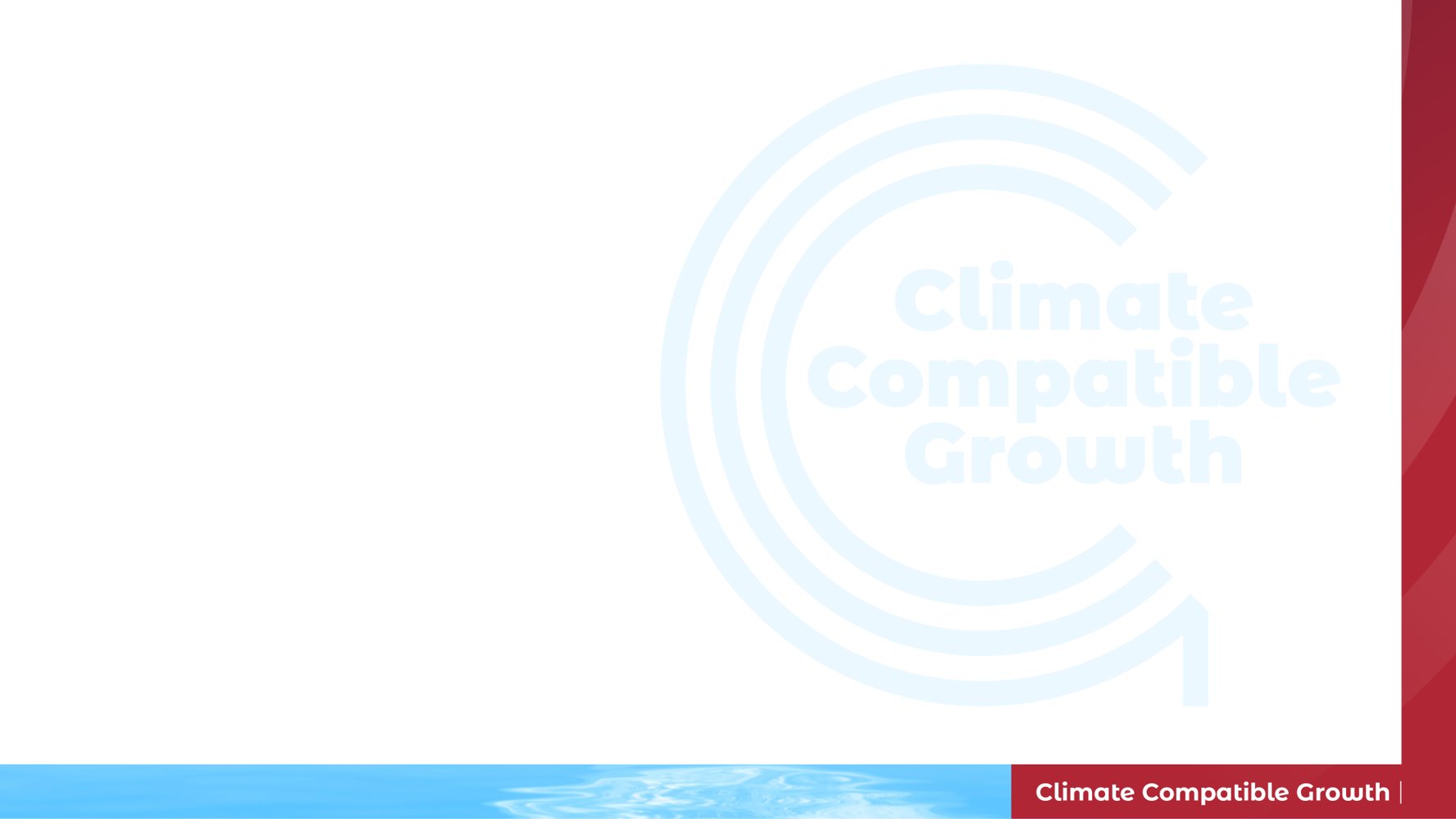 7.3 Web Map and Feature Server (GeoServer)
GeoServer is an open-source server for sharing geospatial data. It is designed for interoperability and excels at publishing any major spatial data source using open standards.
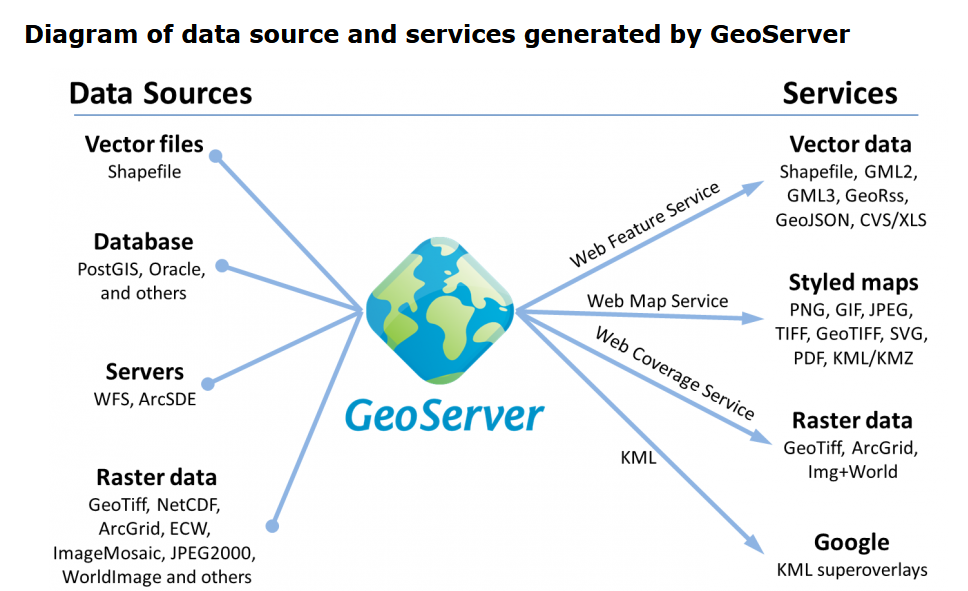 Source: What is GeoServer?
Diagram Source: eAtlas
11
[Speaker Notes: GeoServer is an open-source server for sharing geospatial data. It is designed for interoperability and excels at publishing any major spatial data source using open standards. With suitable preparation of data, it excels at handling very large datasets, both raster and vector. It produces high-quality rendering of maps and can handle hundreds to thousands of map layers easily.

GeoServer is available for download from downloads. Once GeoServer is installed, it can run as:
A service on Windows.
Using a servlet engine, e.g. Tomcat or Jetty. Tomcat is mostly preferred over Jetty.]
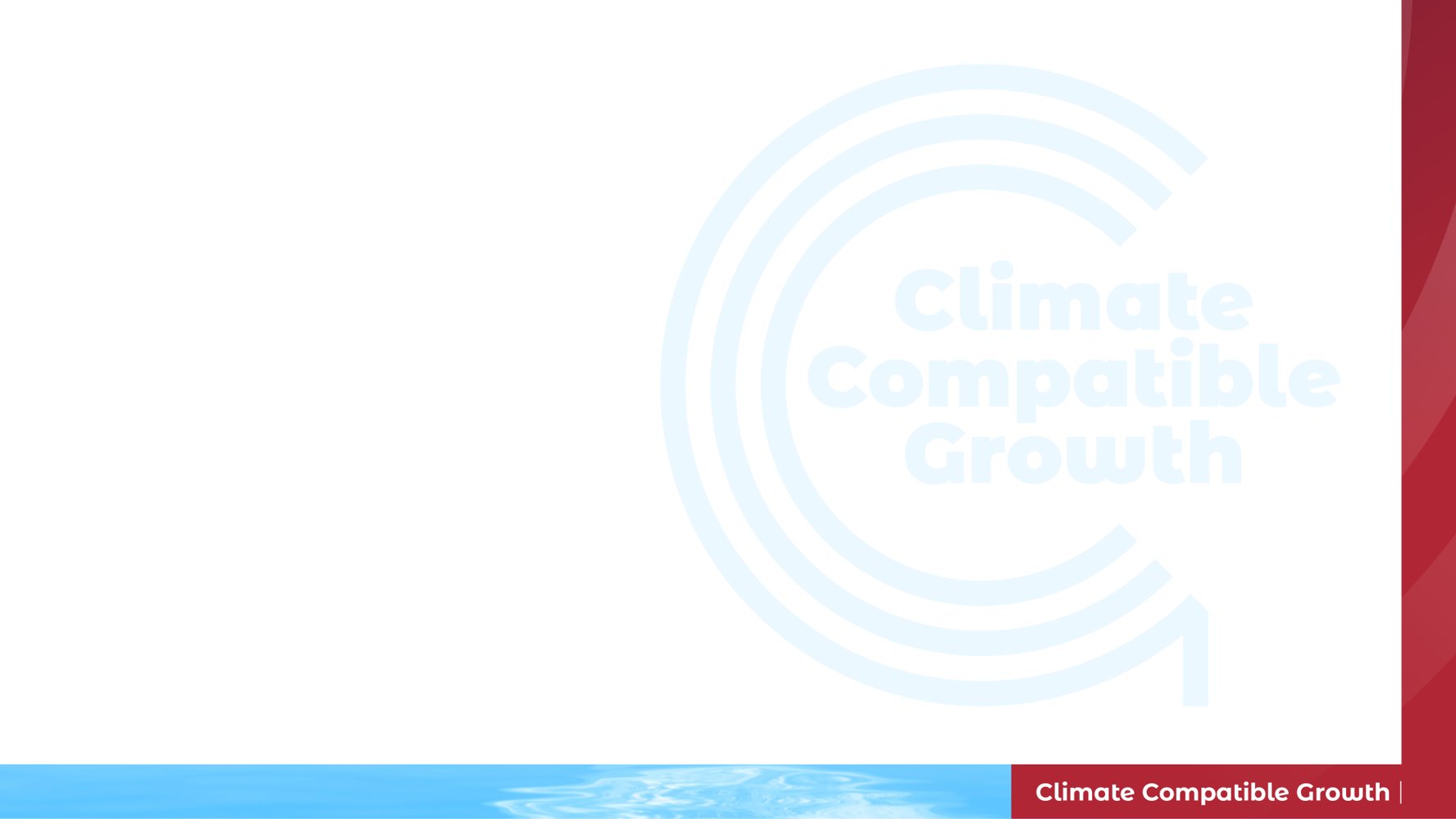 7.3 Web Map and Feature Server (GeoServer)
GeoServer (Publishing PostgreSQL Data)
Source: Hosting Data from Your PostgreSQL Database on GeoServer
GeoServer is a server-side software that enables the publishing and sharing of geospatial data as web services.
It supports standards such as WMS, WFS, WCS and CSW for data dissemination and interoperability
GeoServer connects to the spatial database (PostgreSQL with PostGIS) to access and serve the spatial data.
A brief description of hosting data from your PostgreSQL database on GeoServer 
Configure GeoServer to connect to the PostgreSQL database.
Set up appropriate data stores within GeoServer to access the spatial data from the database.
Publish the spatial data as WMS, WFS, WCS and CSW services using GeoServer.
Note: In GeoNode this workflow is automated when you upload a vector/raster layer.
12
[Speaker Notes: To learn more about hosting data from your PostgreSQL database on GeoServer read: Hosting Data from Your PostgreSQL Database on GeoServer (link provided in source).]
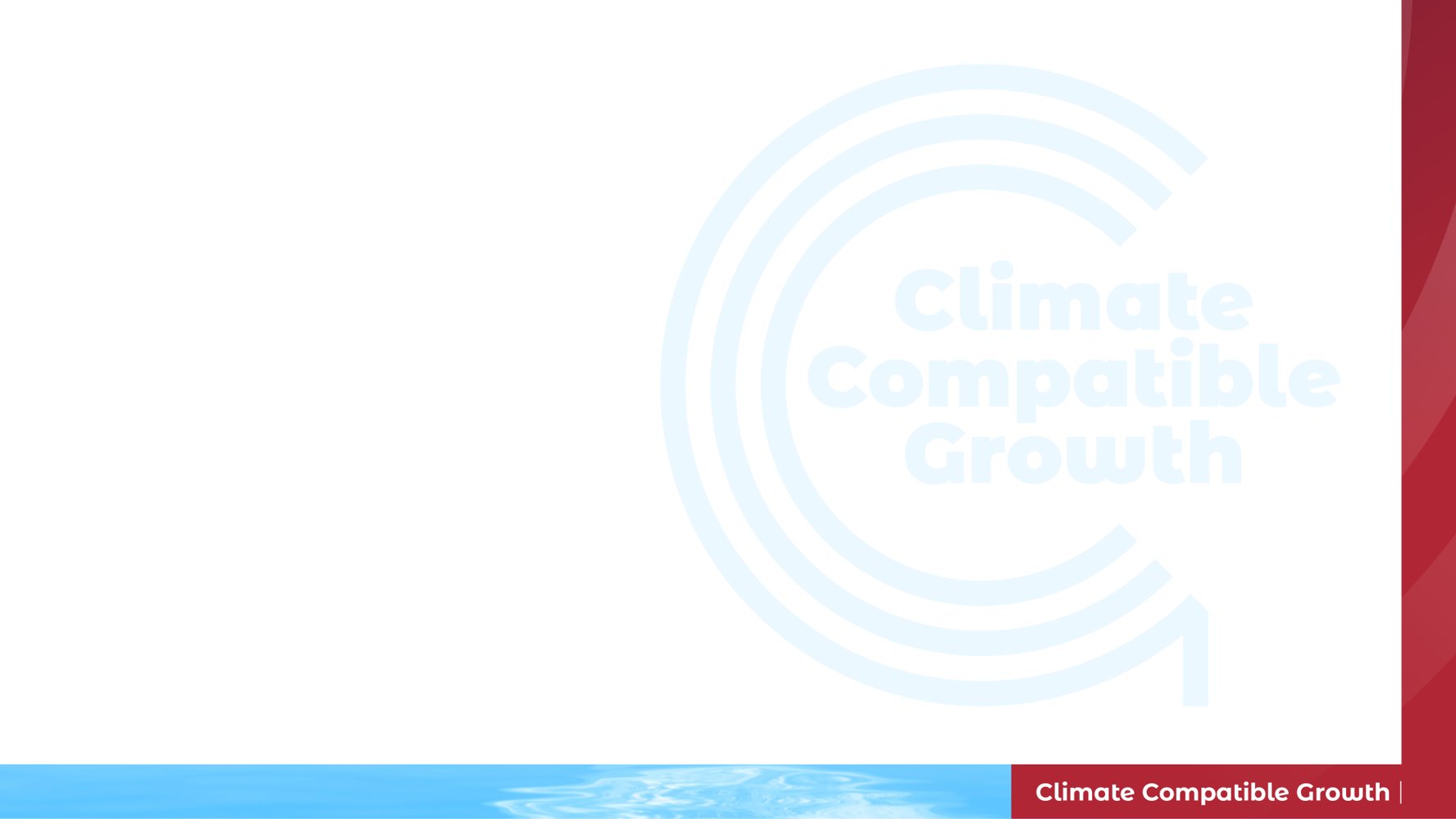 7.3 Web Map and Feature Server (GeoServer)
GeoNode
GeoNode is an open-source SDI portal platform that provides a user interface for accessing and sharing geospatial data.
It integrates with GeoServer to leverage published web services.
GeoNode allows users to search for datasets, visualise data and collaborate on geospatial projects.
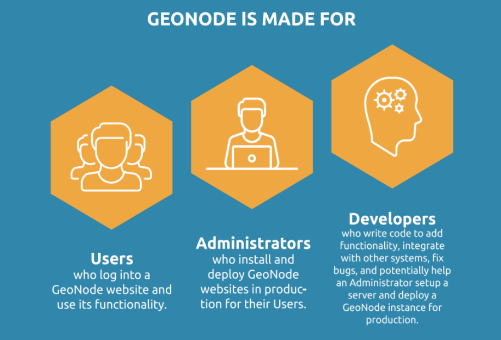 Source: Integrate GeoNode with GeoServer to leverage the published web services.
13
[Speaker Notes: Each component plays a specific role in the SDI ecosystem, ensuring efficient storage and management of spatial data (PostgreSQL with PostGIS), data visualisation and analysis (GIS software), data sharing and dissemination (GeoServer) and user access and collaboration (GeoNode). The components work together to create a comprehensive and interoperable SDI platform.]
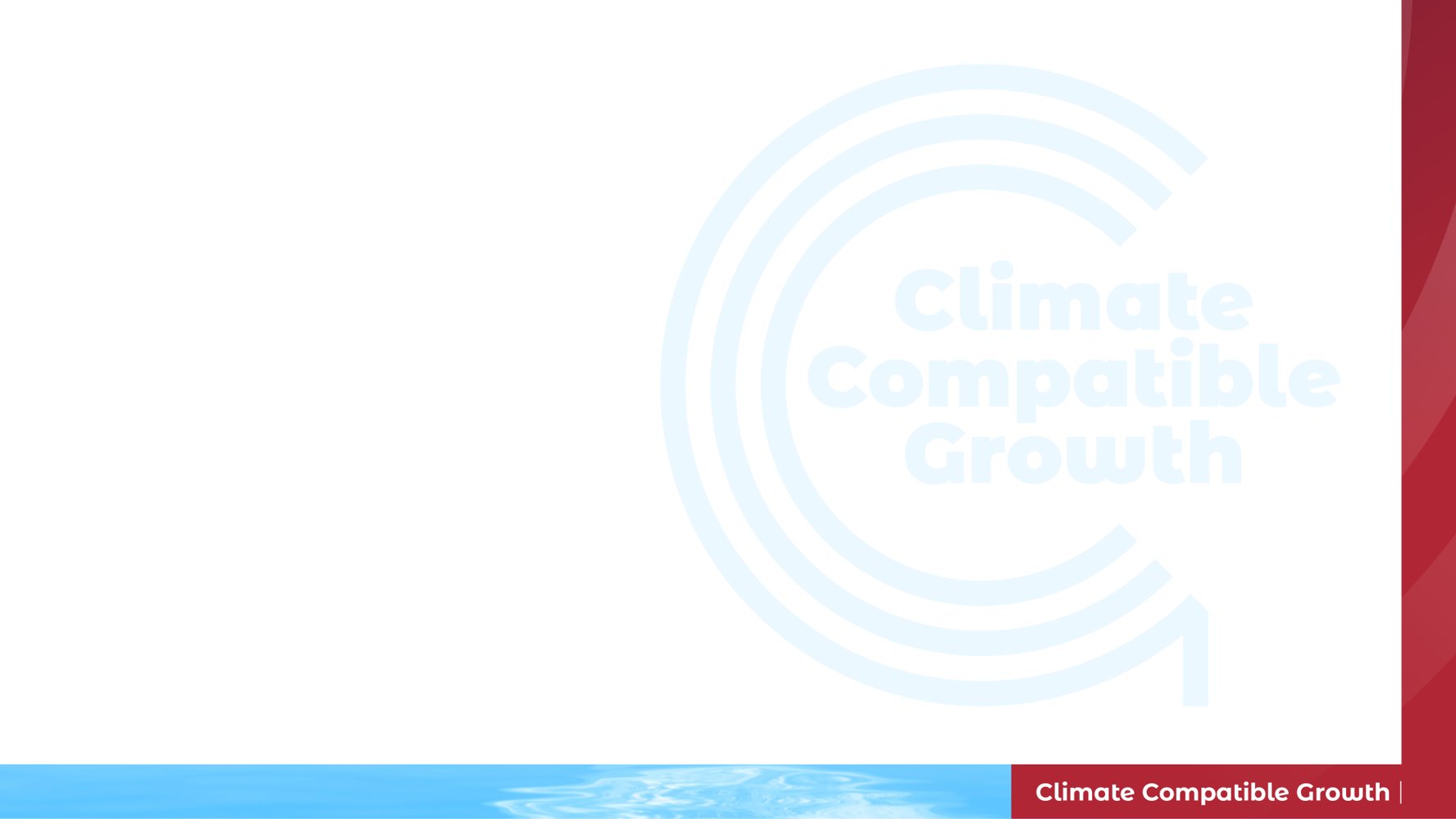 7.3 Web Map and Feature Server (GeoServer)
GeoNode Install Procedure
GeoNode has various install methods: Linux virtual machine, Docker and Kubernetes. Installing GeoNode would require the following:
• Installation of dependencies (Software packages)
• GeoNode Installation
• PostGIS database setup
• Installation of GeoServer
• Web Server
• Tuning Settings
• Install and enable HTTPS for secure connection
14
[Speaker Notes: The GeoNode documentation provides instructions that users can follow. The documentation has different levels of installation based on users' expertise.
GeoNode Basic Installation – https://docs.geonode.org/en/master/install/basic/index.html 
GeoNode Advanced Installation – https://docs.geonode.org/en/master/install/advanced/index.html 
How to Install GeoNode-Core for development – https://docs.geonode.org/en/master/devel/installation/index.html]
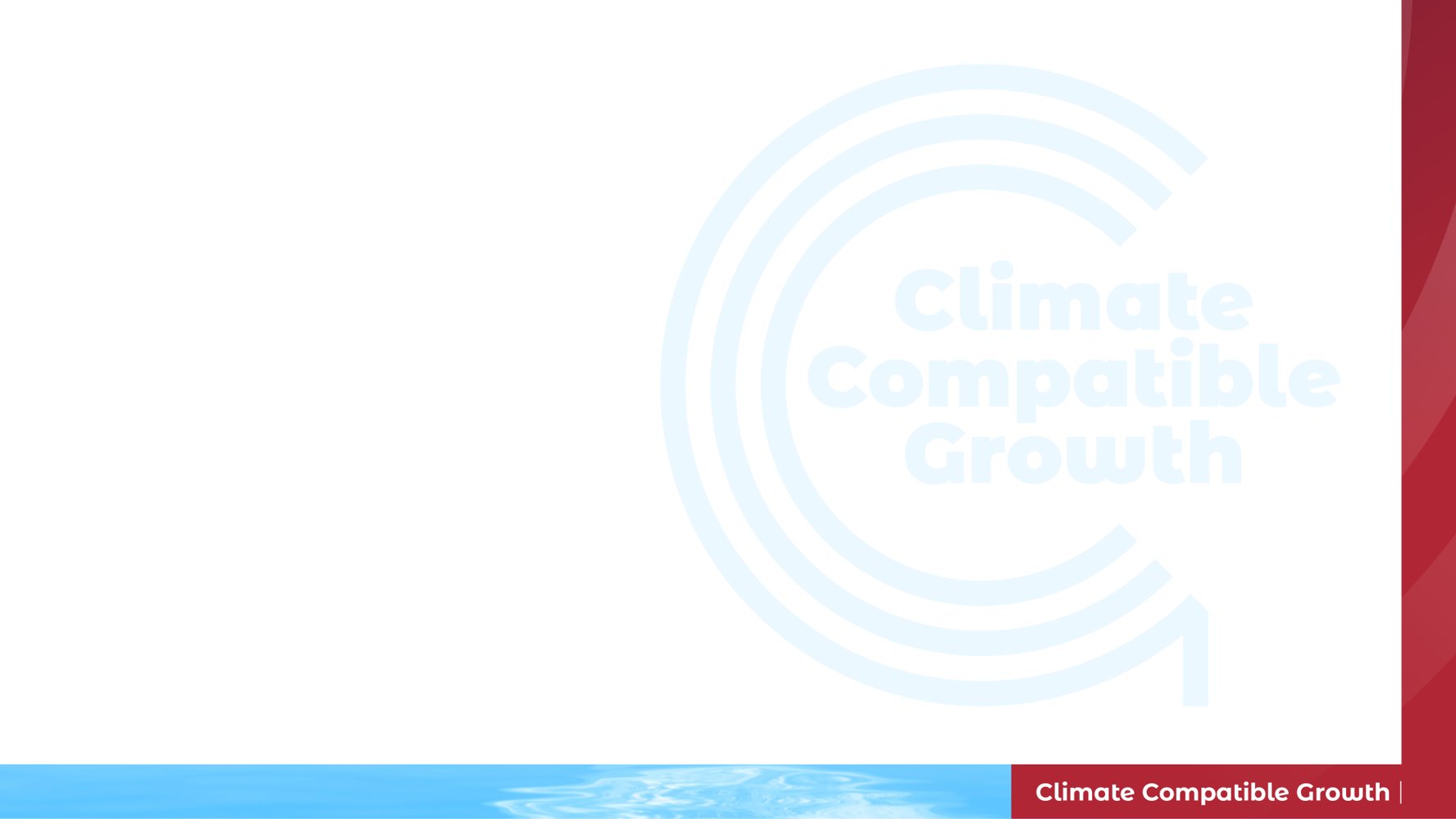 7.3 Web Map and Feature Server (GeoServer)
Creating Connections between Components
Connect GeoServer to the underlying data source, such as a PostgreSQL/PostGIS database, using appropriate data store configurations within GeoServer.
Configure GeoServer to communicate with GeoNode, enabling the publication and visualisation of geospatial data within the GeoNode platform.
Establish connections between QGIS and GeoServer to access and edit data stored within the SDI ecosystem directly from QGIS.
Use the appropriate data connection protocols (e.g., WMS, WFS) to access and consume the styled data from GeoServer or GeoNode within QGIS.
Source: Integrate GeoNode with GeoServer to leverage the published web services.
15
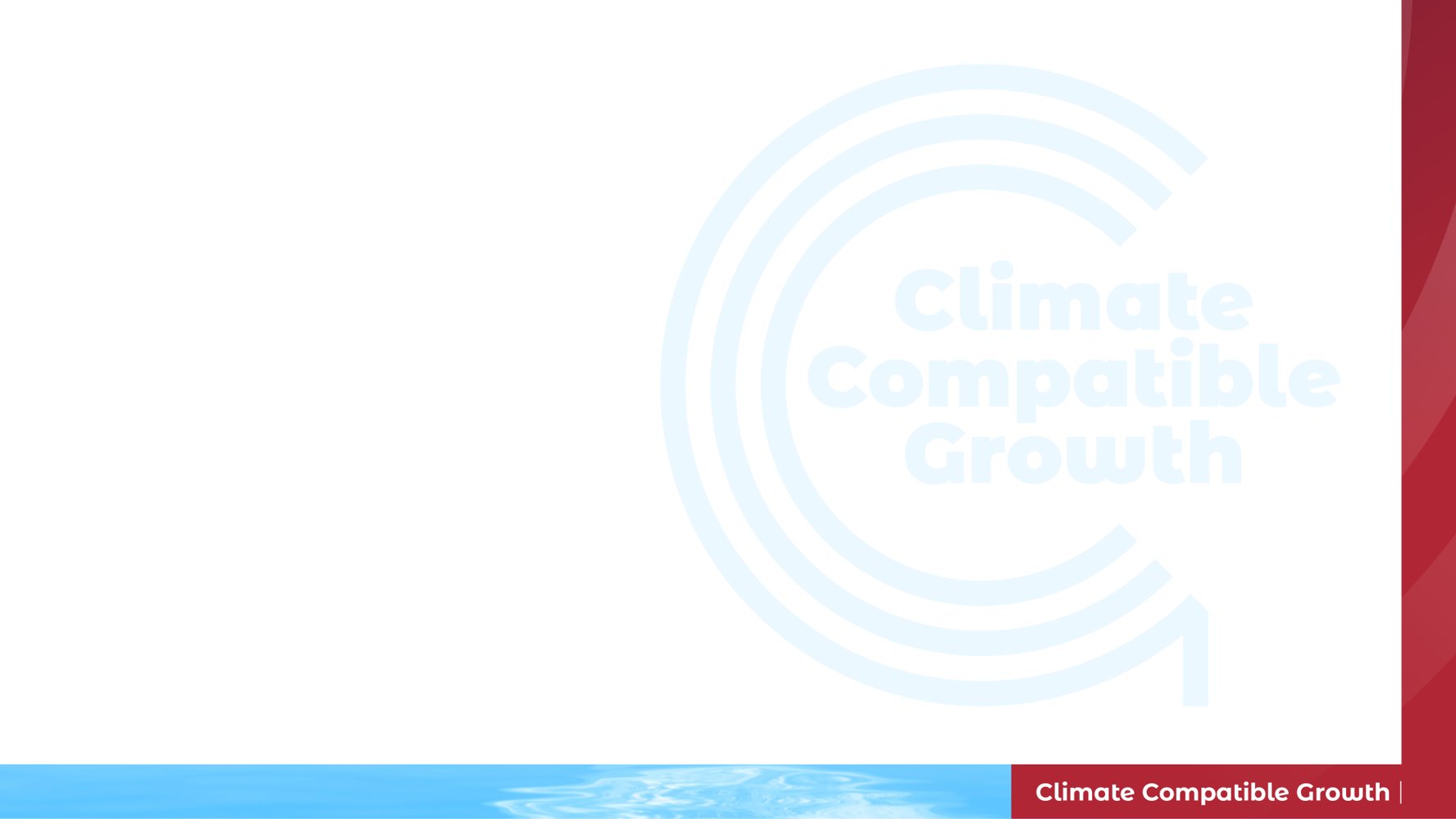 Summary
Web Map and Feature Server Key Concepts
Platforms such as GeoServer play a key role in the sharing and publishing of spatial datasets
The ability of GeoServer to connect to a database such as PostgreSQL adds to the automated workflow of how SDI platforms should work. 
SDI platforms like GeoNode can leverage the power of both GeoServer and PostgreSQL to work together to create a comprehensive and interoperable SDI platform.
16
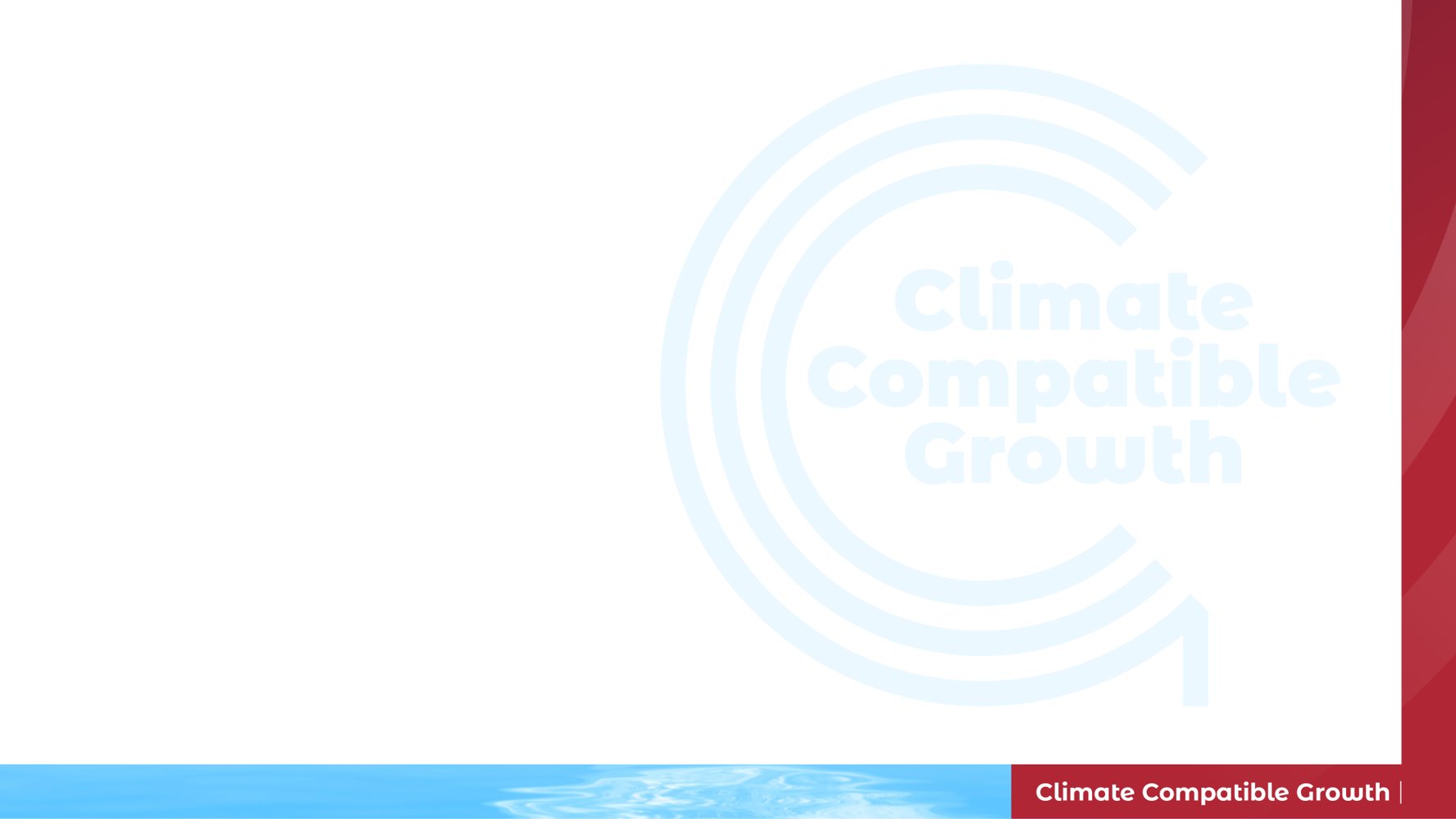 7.4 GIS
Selecting a GIS software that suits your requirements and supports interoperability with other SDI components is important.
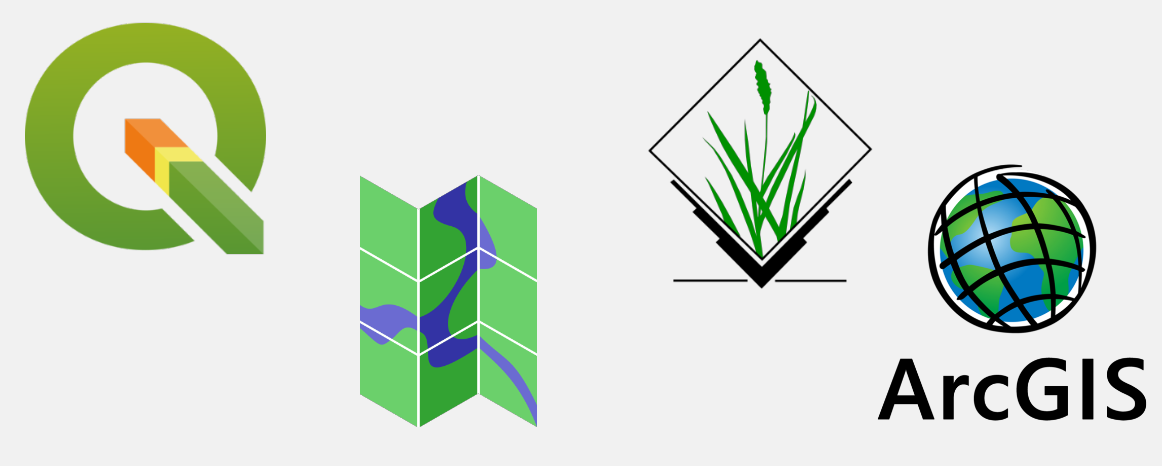 17
[Speaker Notes: GIS software, such as QGIS, provides tools for data visualisation, analysis, and editing.
Users can load and manipulate spatial data, perform geoprocessing tasks and create maps and visualisations.
QGIS is a popular open-source desktop GIS software with a user-friendly interface and extensive functionality.]
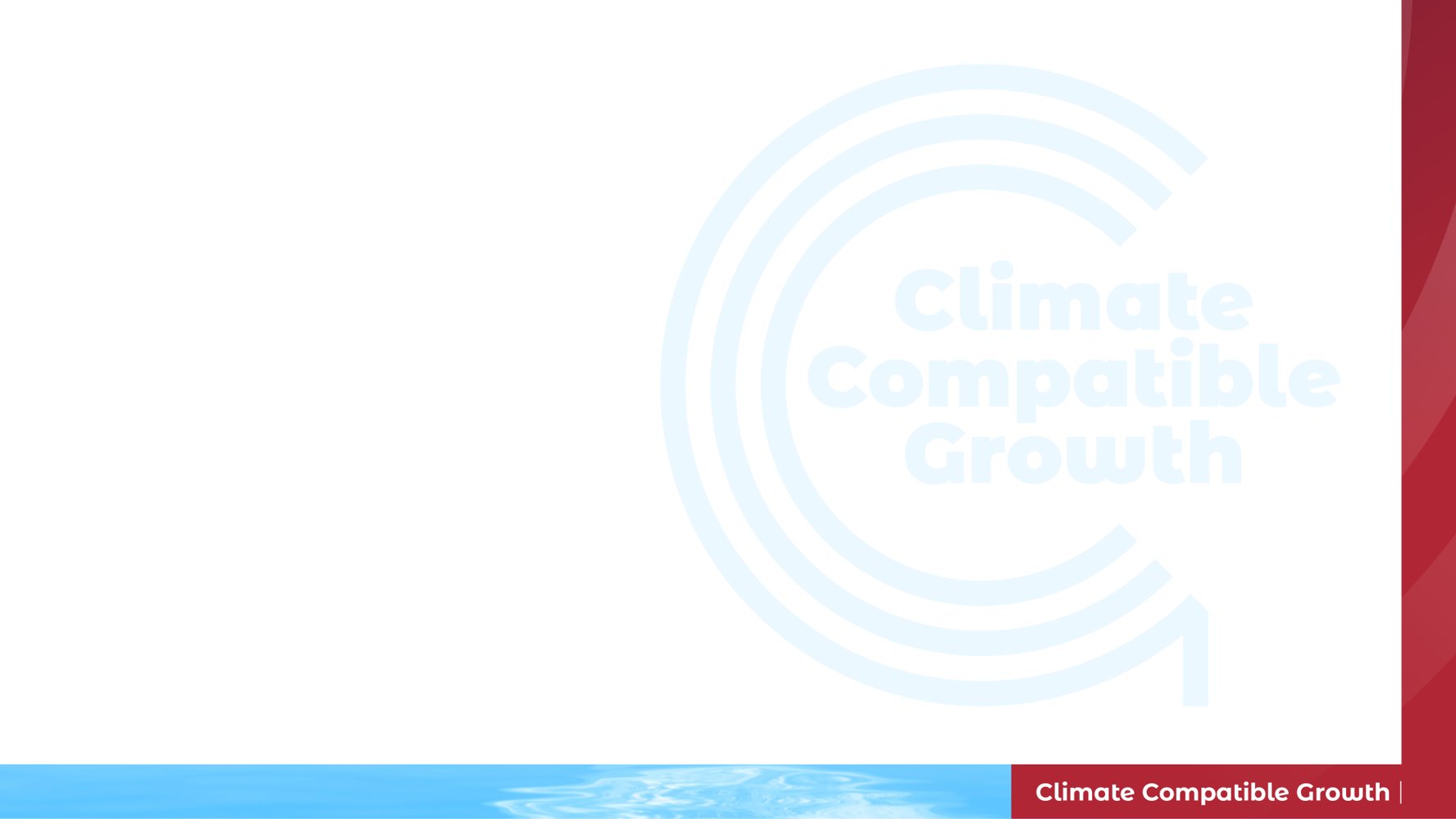 7.4 GIS
Connect to GeoNode using QGIS
Other SDI platforms allow for interaction with various platforms. Take for example GeoNode. You can make a connection between GeoNode and QGIS using the GeoNode plugin in QGIS.
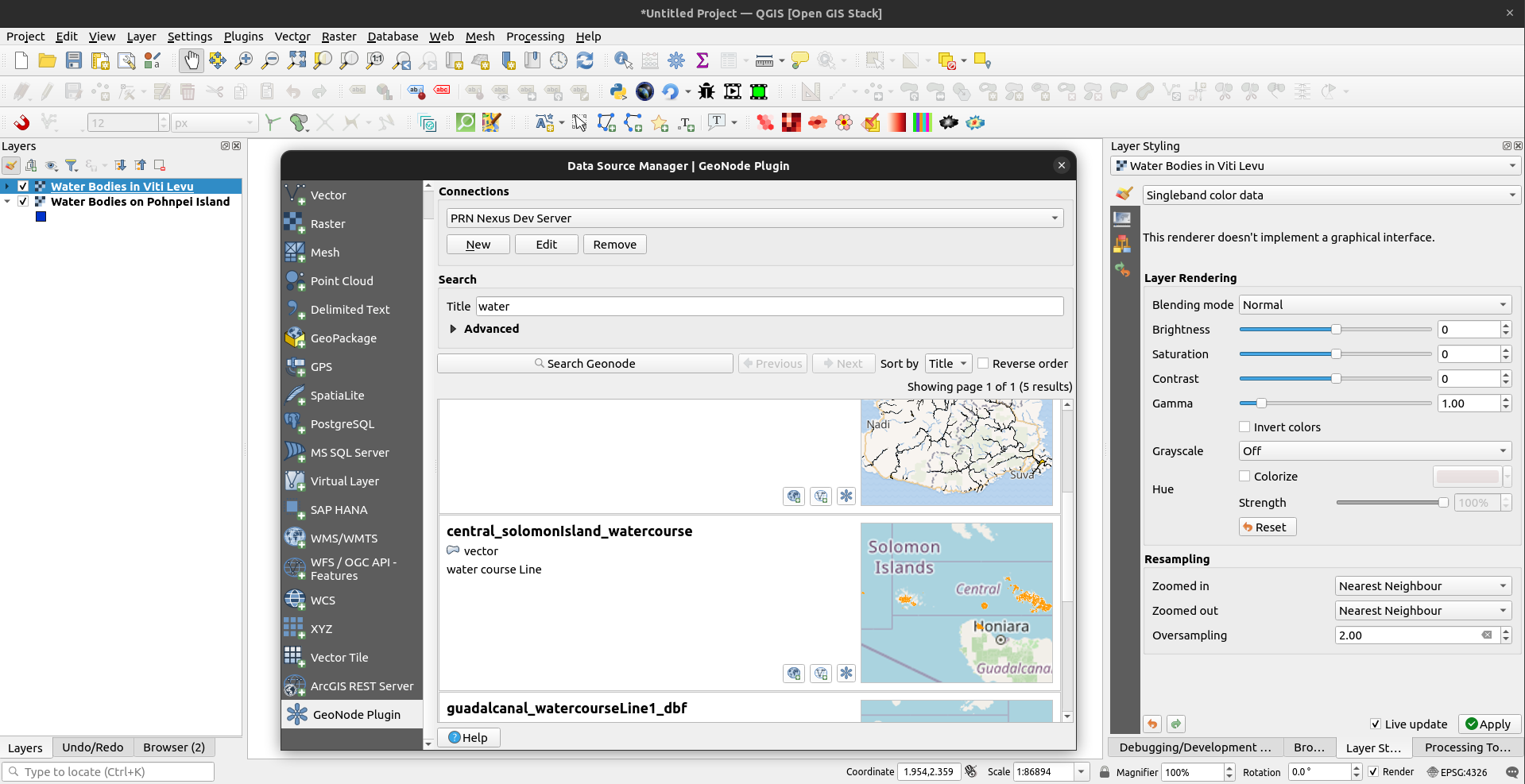 18
[Speaker Notes: The QGIS GeoNode plugin adds a new GeoNode Plugin section to the QGIS Data Source Manager dialogue. This section can be used to add new GeoNode connections, search for existing datasets and load them as QGIS layers.]
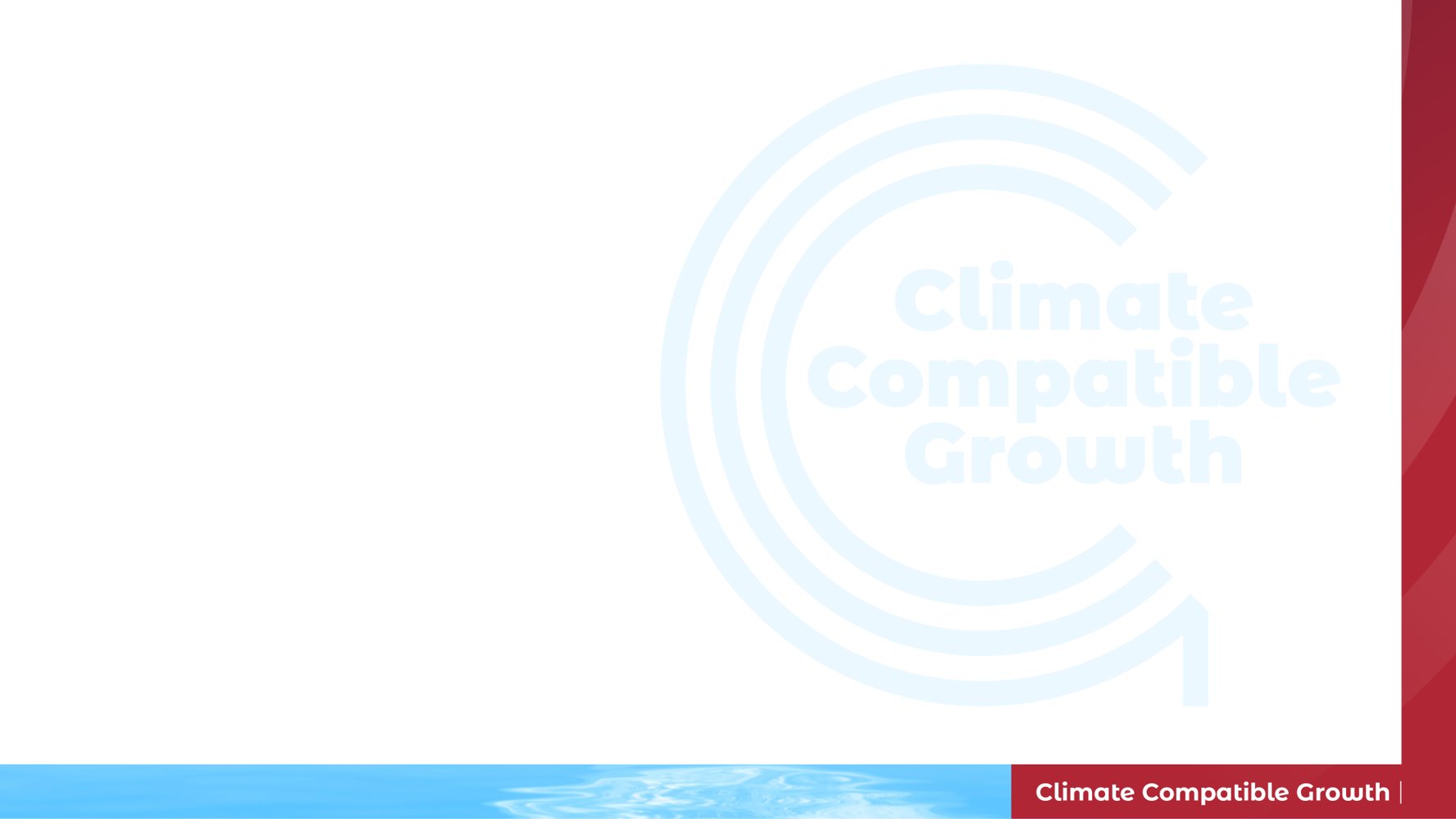 Summary
GIS Key Concepts
GIS software, such as QGIS, provides tools for data visualisation, analysis, and editing.
Users can load and manipulate spatial data, perform geoprocessing tasks and create maps and visualisations.
QGIS can be used to interact with SDI platforms such as GeoNode through the use of plugins
19
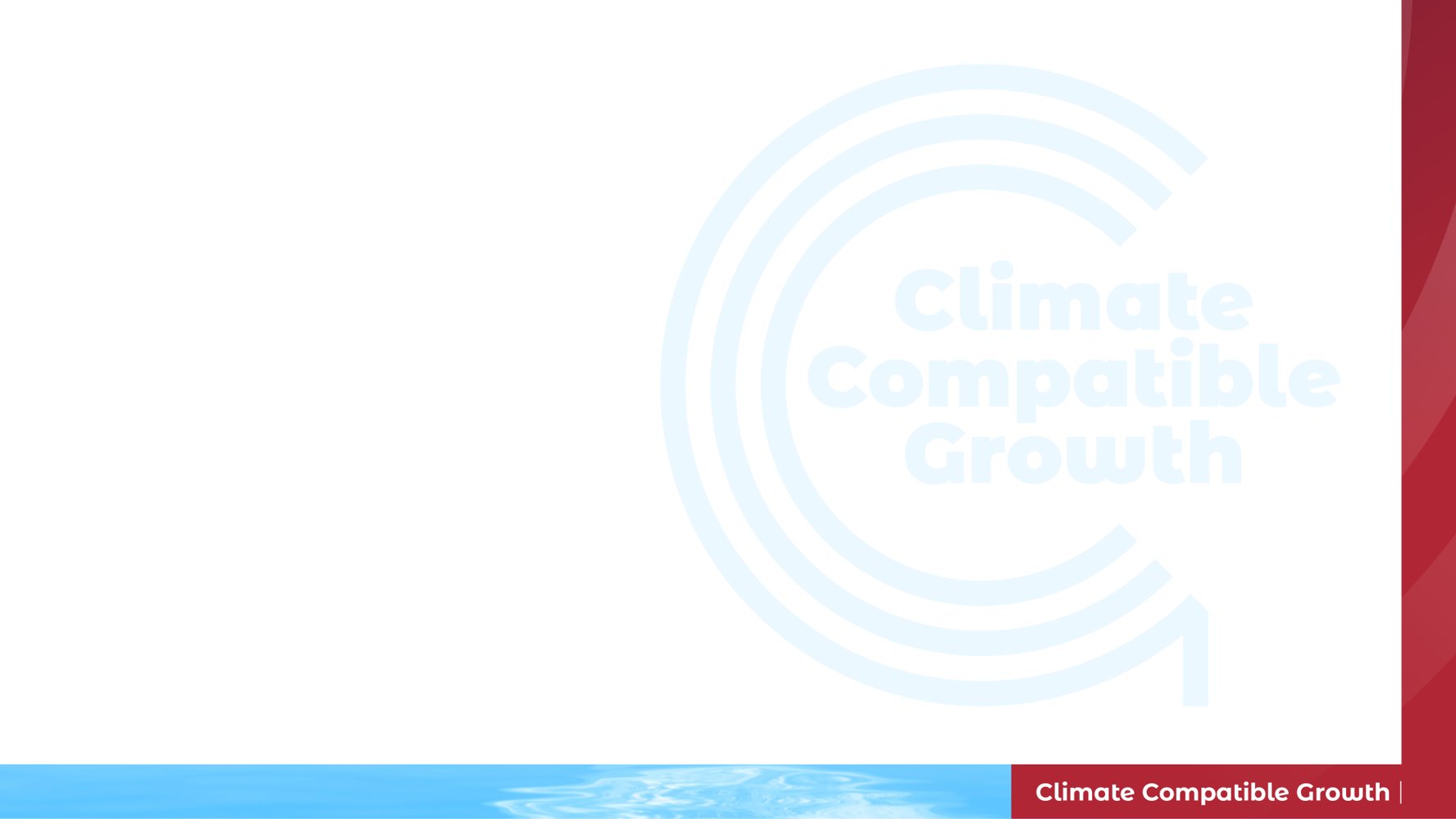 References
GeoNode Install Procedure
GeoNode Basic Installation. URL https://docs.geonode.org/en/master/install/basic/index.html 
GeoNode Advanced Installation. URL https://docs.geonode.org/en/master/install/advanced/index.html 
How to Install GeoNode-Core for development. URL https://docs.geonode.org/en/master/devel/installation/index.htm
19
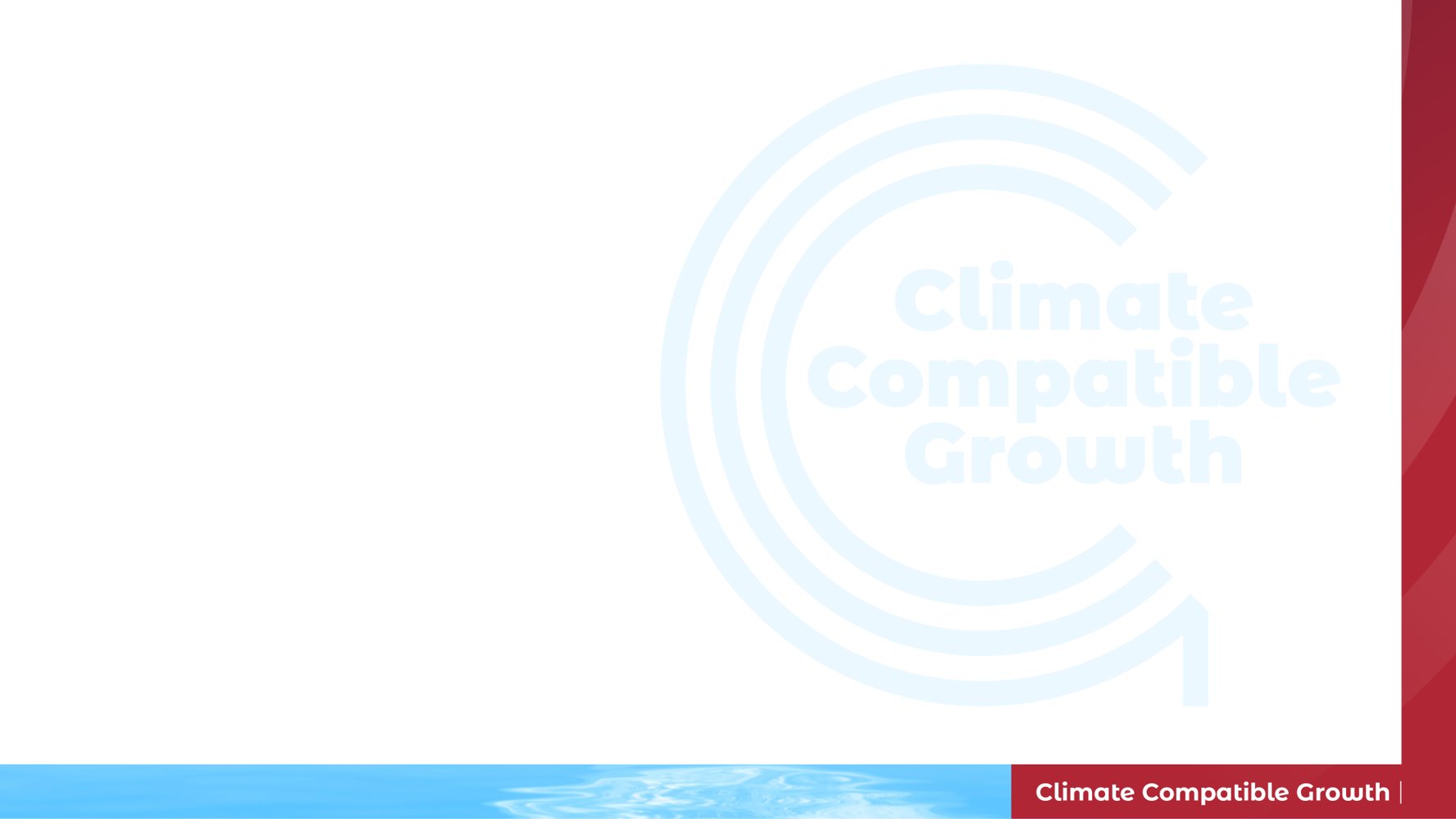 References
Database Design
Database design best practices. URL https://www.lucidchart.com/blog/database-design-best-practices 
Database Software
What is a Database?URL  https://www.oracle.com/database/what-is-database/ 
Setting up a PostgreSQL Cluster
pgAdmin. URL  https://www.enterprisedb.com/postgres-tutorials/connecting-postgresql-using-psql-and-pgadmin 
DBeaver – https://hevodata.com/learn/dbeaver-postgresql/
19
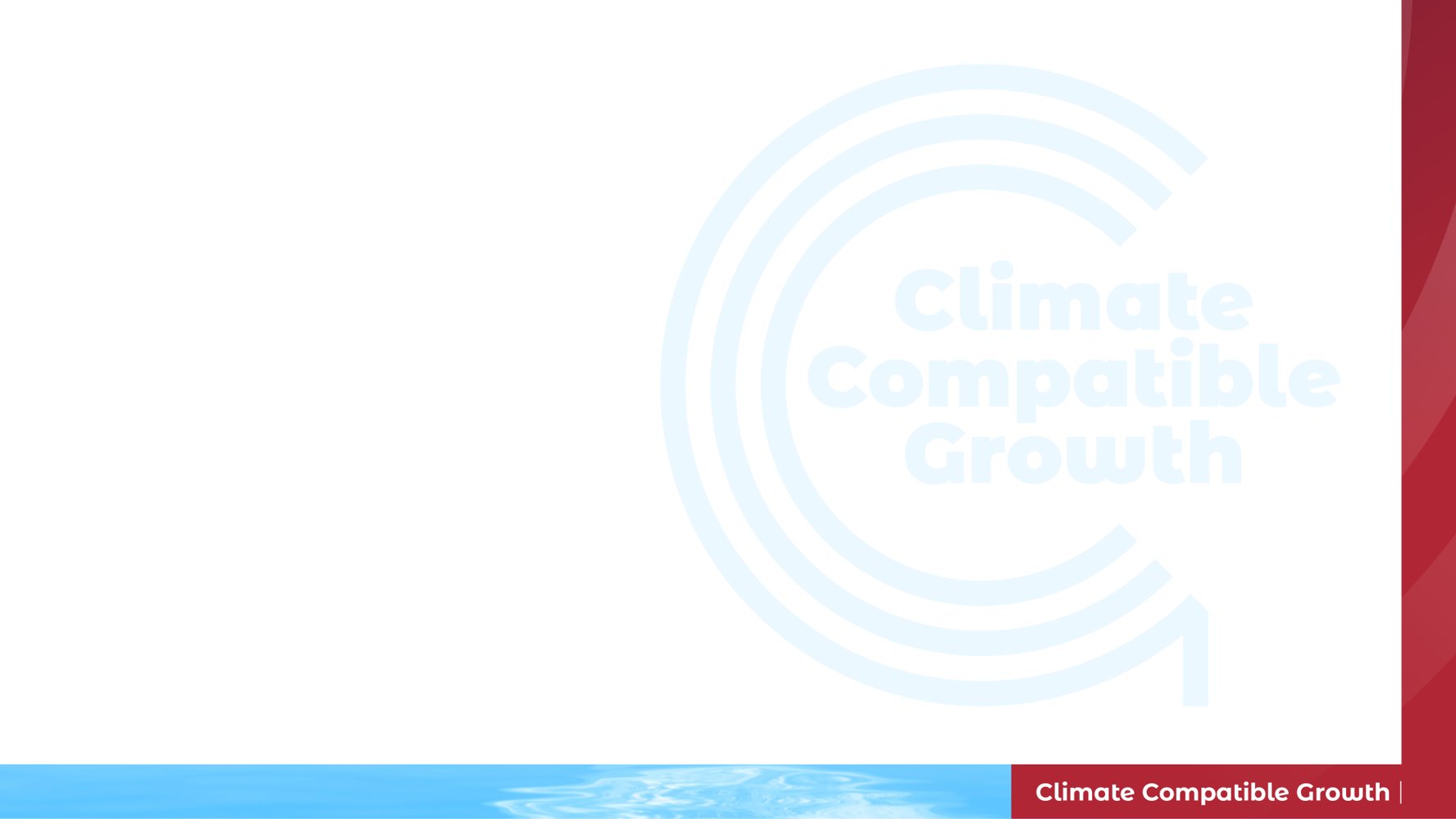 References
System Architecture
GeoNode Component Architecture. URL https://geonode-docs.readthedocs.io/en/latest/reference/architecture.html 
Web Map and Feature Server (GeoServer)
What is GeoServer? URL https://eatlas.org.au/node/300 
Geoserver (Publishing PostgreSQL Data)
Hosting Data from Your PostgreSQL Database on GeoServer – https://www.hansongis.com/blog/hosting-data-from-your-postgresql-database-on-geoserver
19
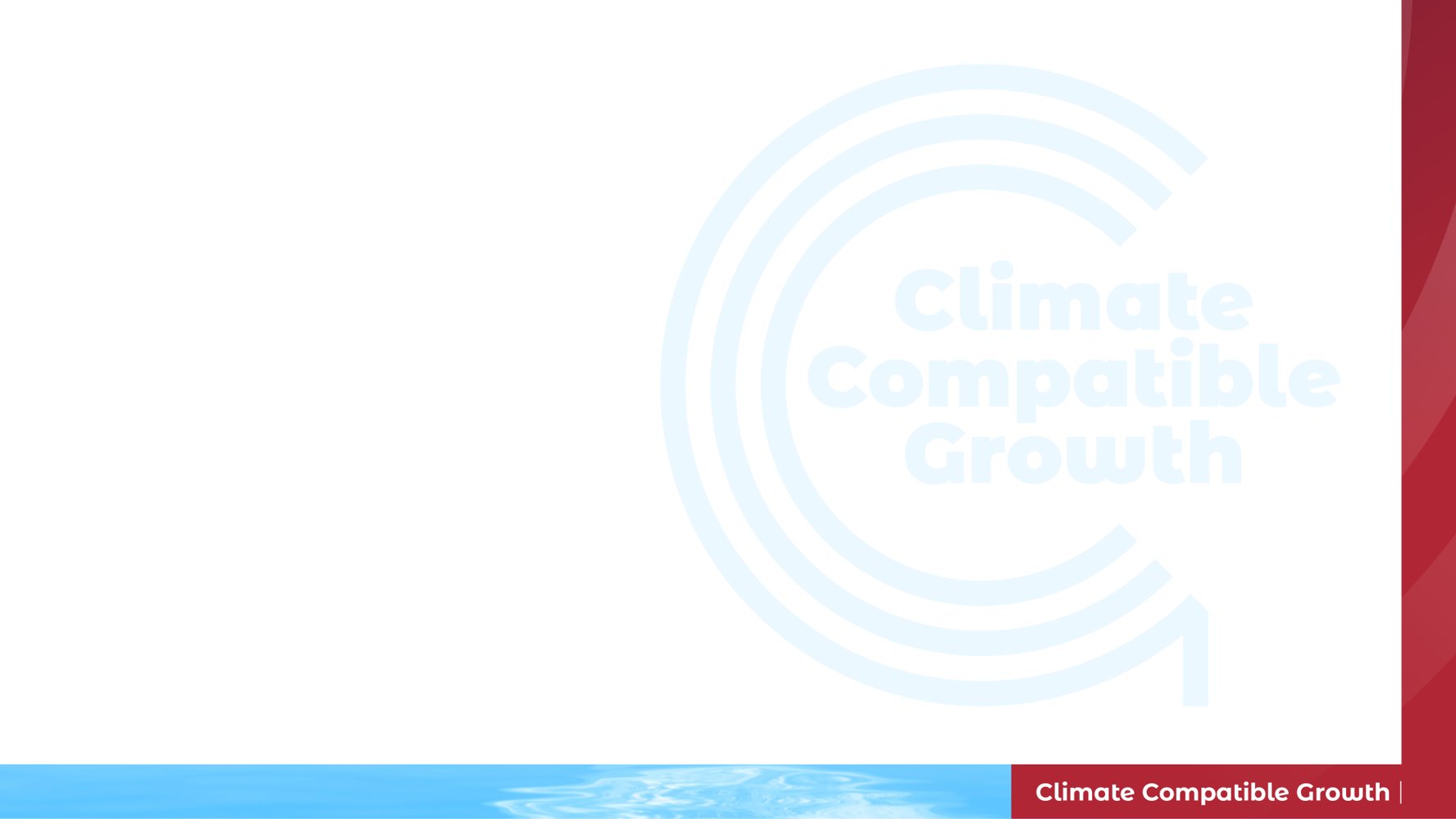 References
GeoNode
Integrate GeoNode with GeoServer. URL  https://doc-geonode.readthedocs.io/en/latest/002_install_and_admin/002_geonode_install/install_geoserver_application.html 
GIS 
Connect to GeoNode using QGIS. URL https://geonode.org/QGISGeoNodePlugin/user-guide/
19
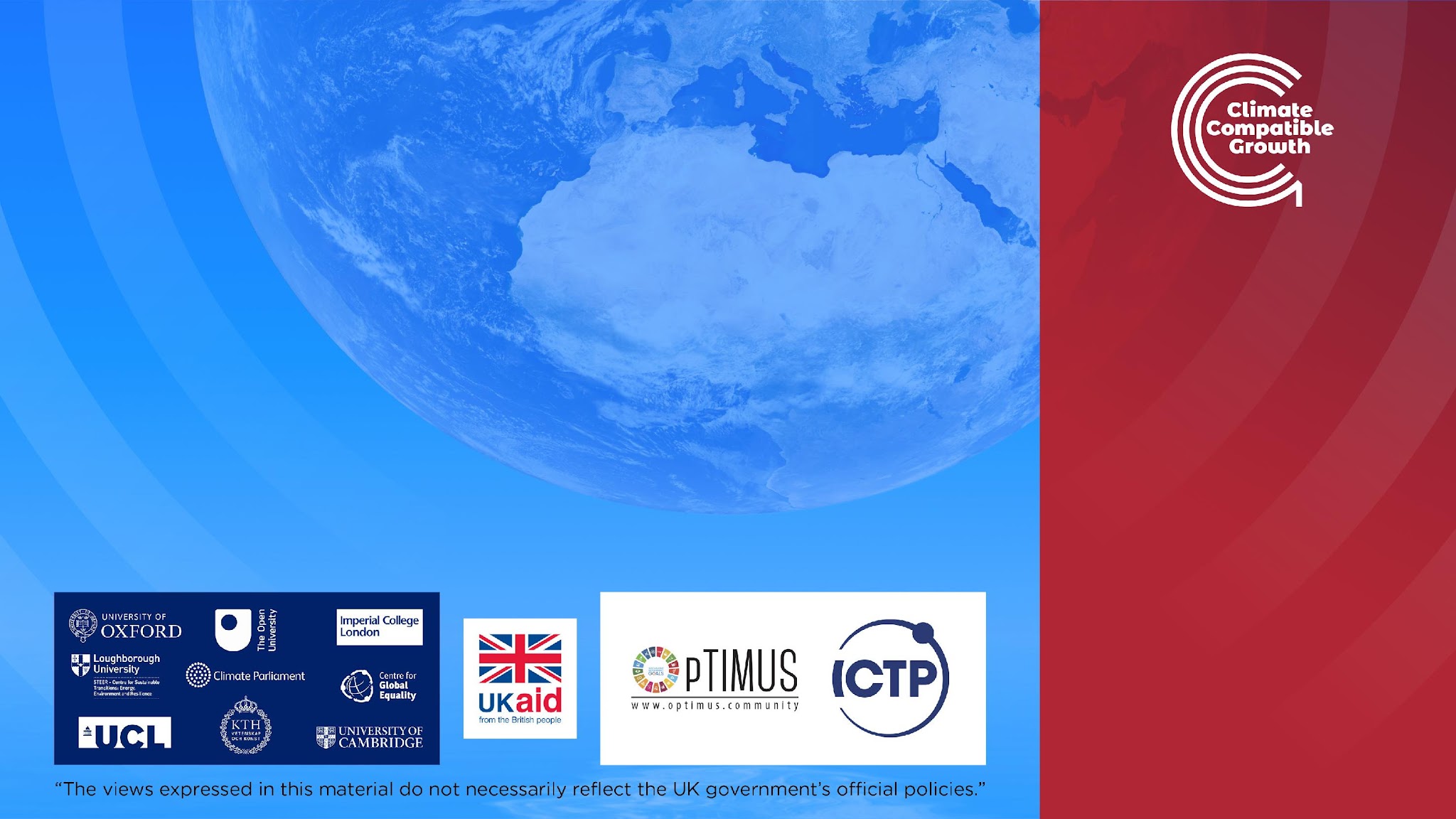 Supported by and in collaboration with 
Sustainable Energy for All
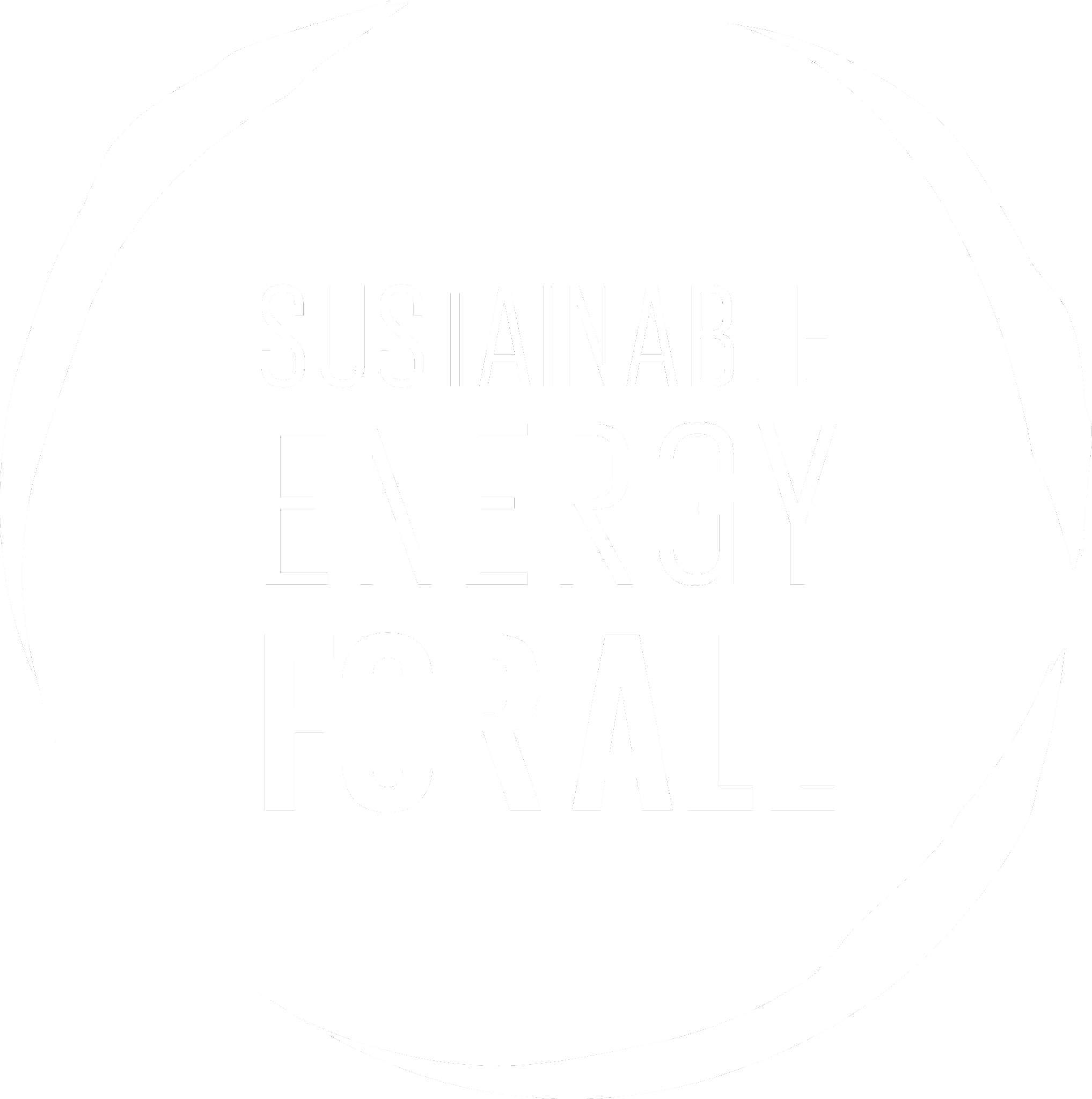 Consolidated by Admire Nyakudya, Seabilwe Tilodi and Thiasha Vythilingam
 from Kartoza
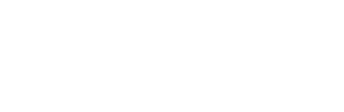 Moksnes N., Sahlberg A., Khavari B. 2021.Lecture 1: OnSSET/Global ElectrificationPlatform. Release Version 1.0. [onlinepresentation]. Climate Compatible GrowthProgramme, Energy Sector Management Assistance Program and World Bank Group
Nyakudya A., Tilodi S., Vythilingam T., 2023.Lecture 7: Geospatial Data Management for Energy Access. Release Version 1.0[online presentation]. Climate Compatible Growth Programme, Sustainable Energy for All, Kartoza
CCG courses (this will take you to the website link http://www.ClimateCompatibleGrowth.com/teachingmaterials)